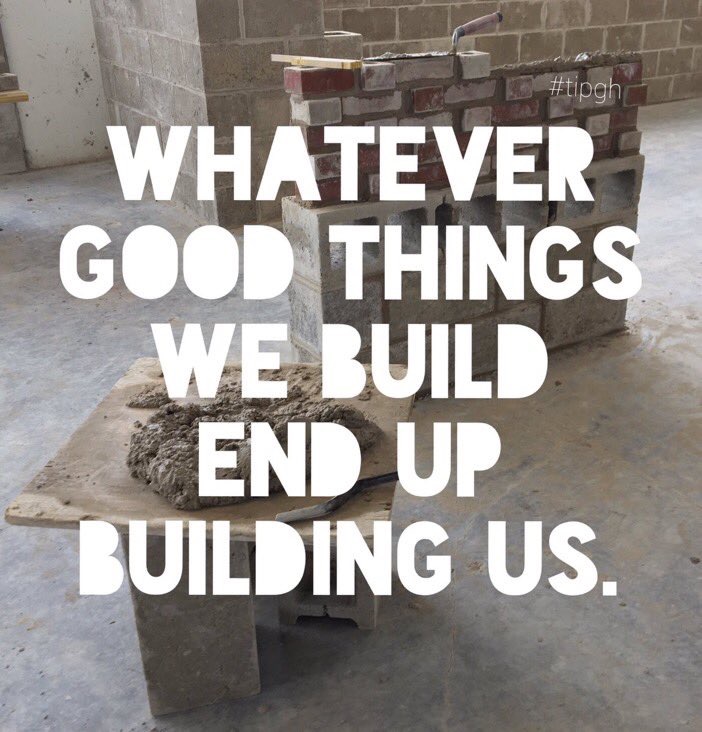 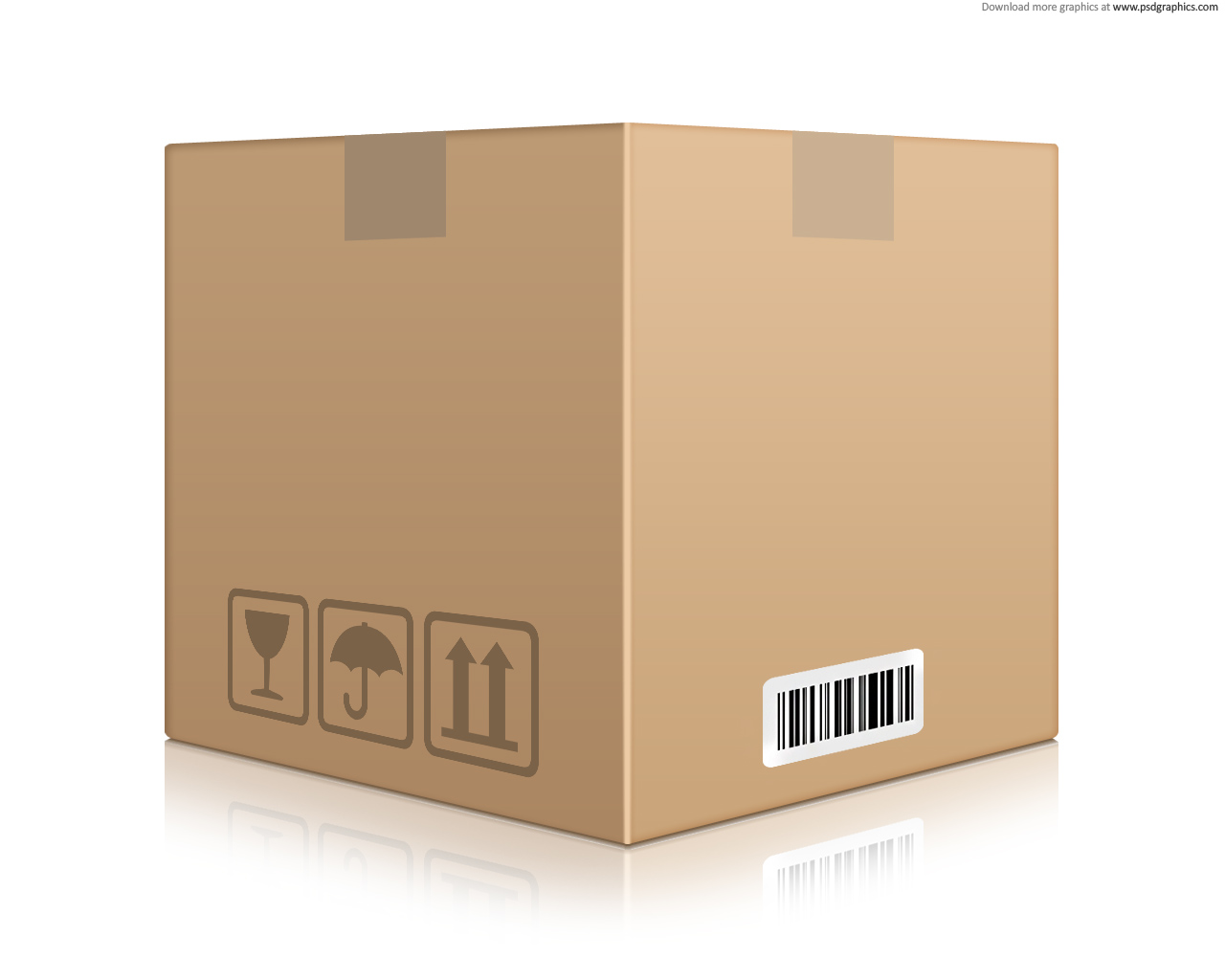 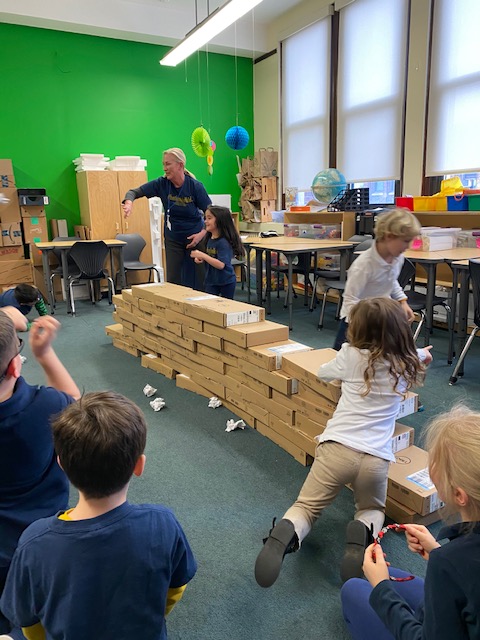 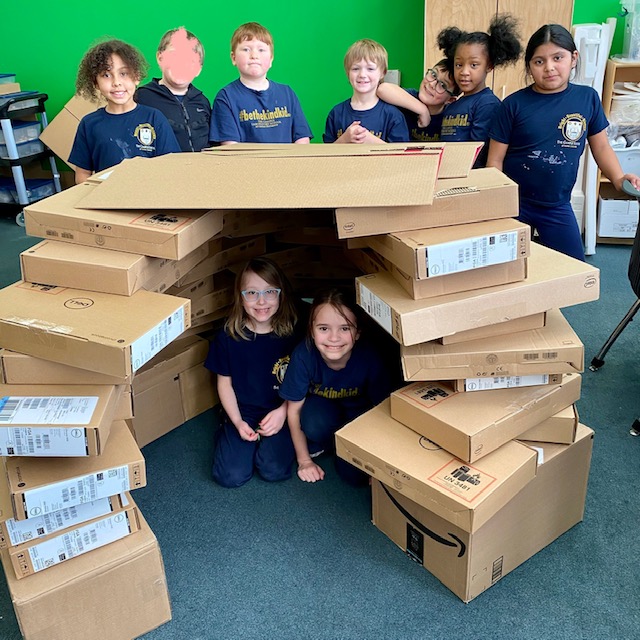 “Making”
winter
Meaningful Maker Spaces
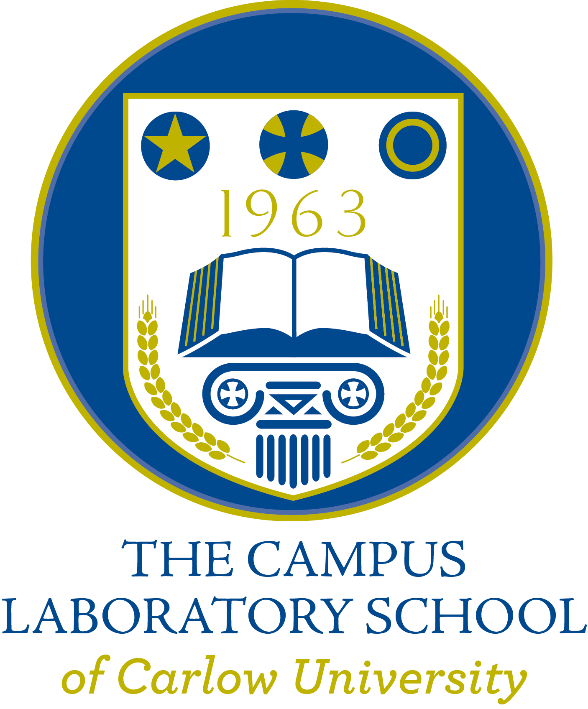 Suzie Ament
Coordinator of Innovation and Learning
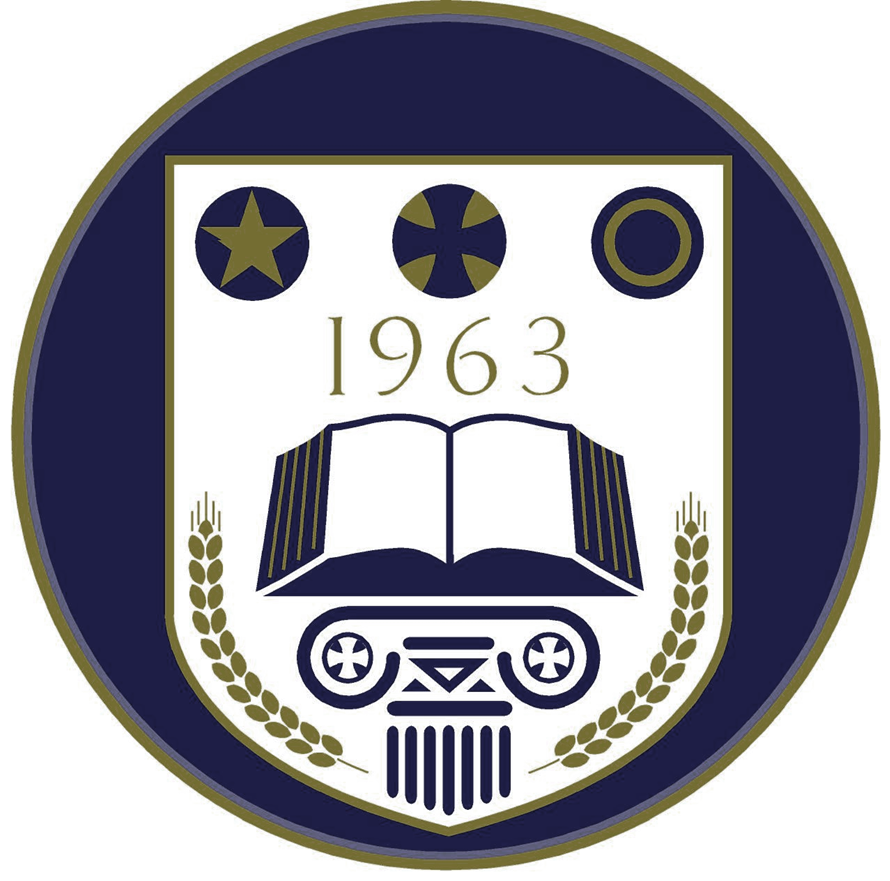 Laboratory school PK - 8
STEAM+ Curriculum since 2015
National Standards based Science, Arts and Mathematics
Engineering and Technology under development.
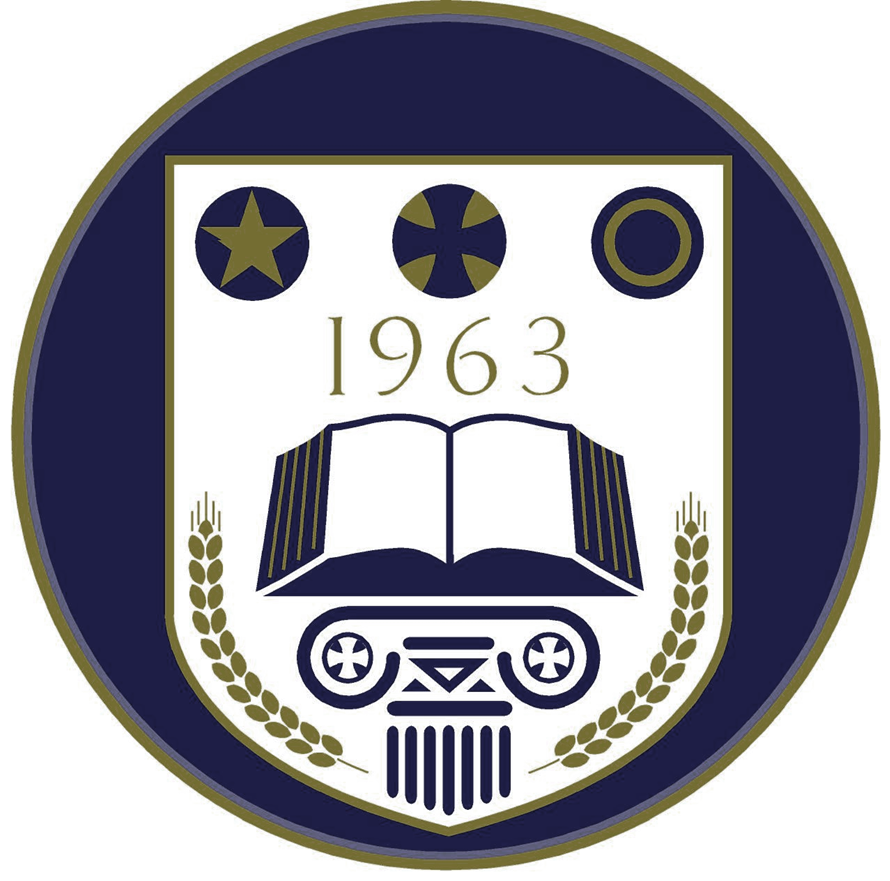 Develop a wide array of engaging, cross curricular experiences
Merge diverse standards into a captivating experience
Integrate new concepts into students’ existing understanding
Exploring Texture on Road Surfaces
Junk Wars
Historical Site Earthquake 
Retrofit
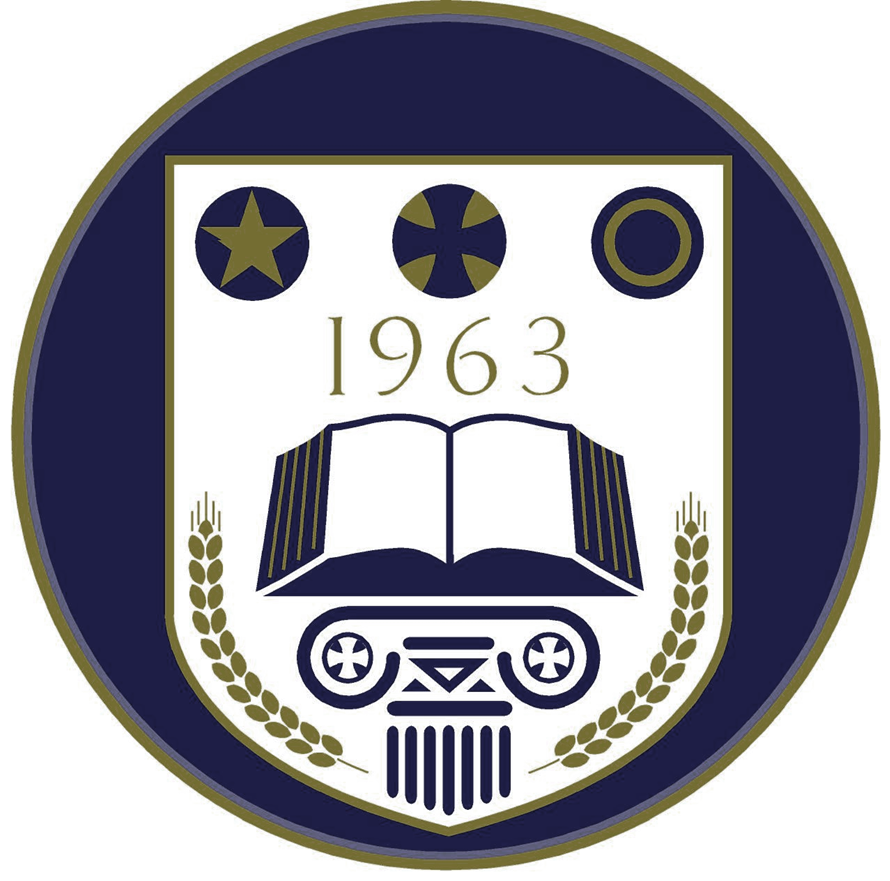 Coordinate content and skill development to support:

practicing teachers
pre-service teachers
Campus Laboratory School students
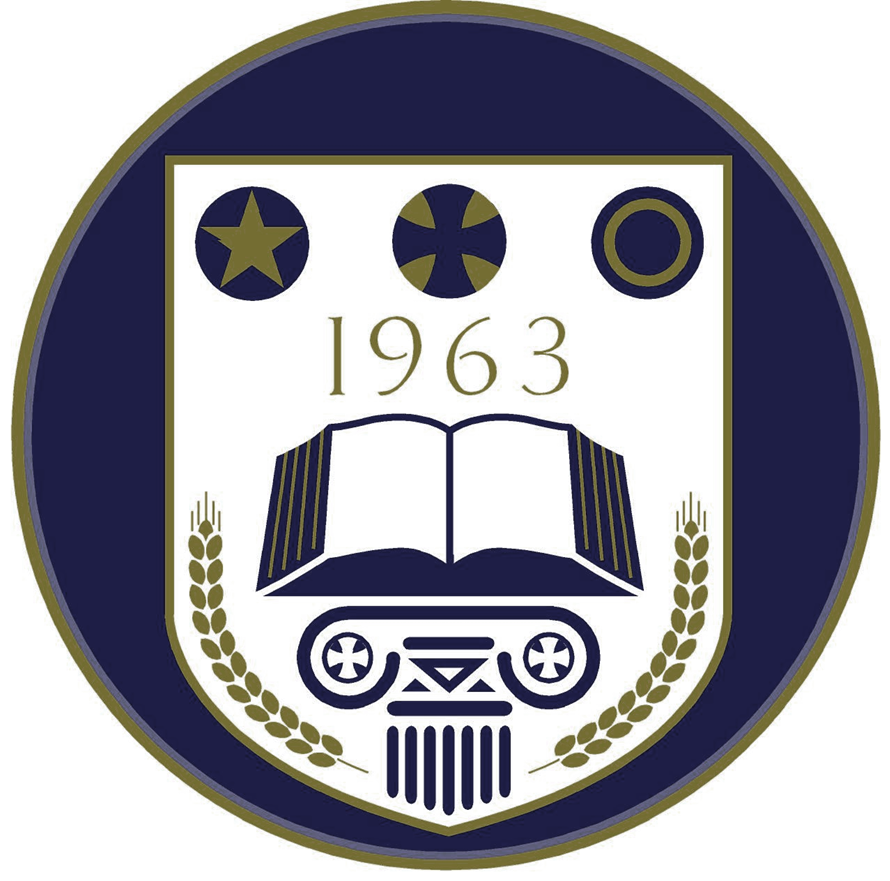 Partnered with CMU CREATE Lab 
Accessed new and exciting technologies 
Embedded them into an elementary/middle curriculum
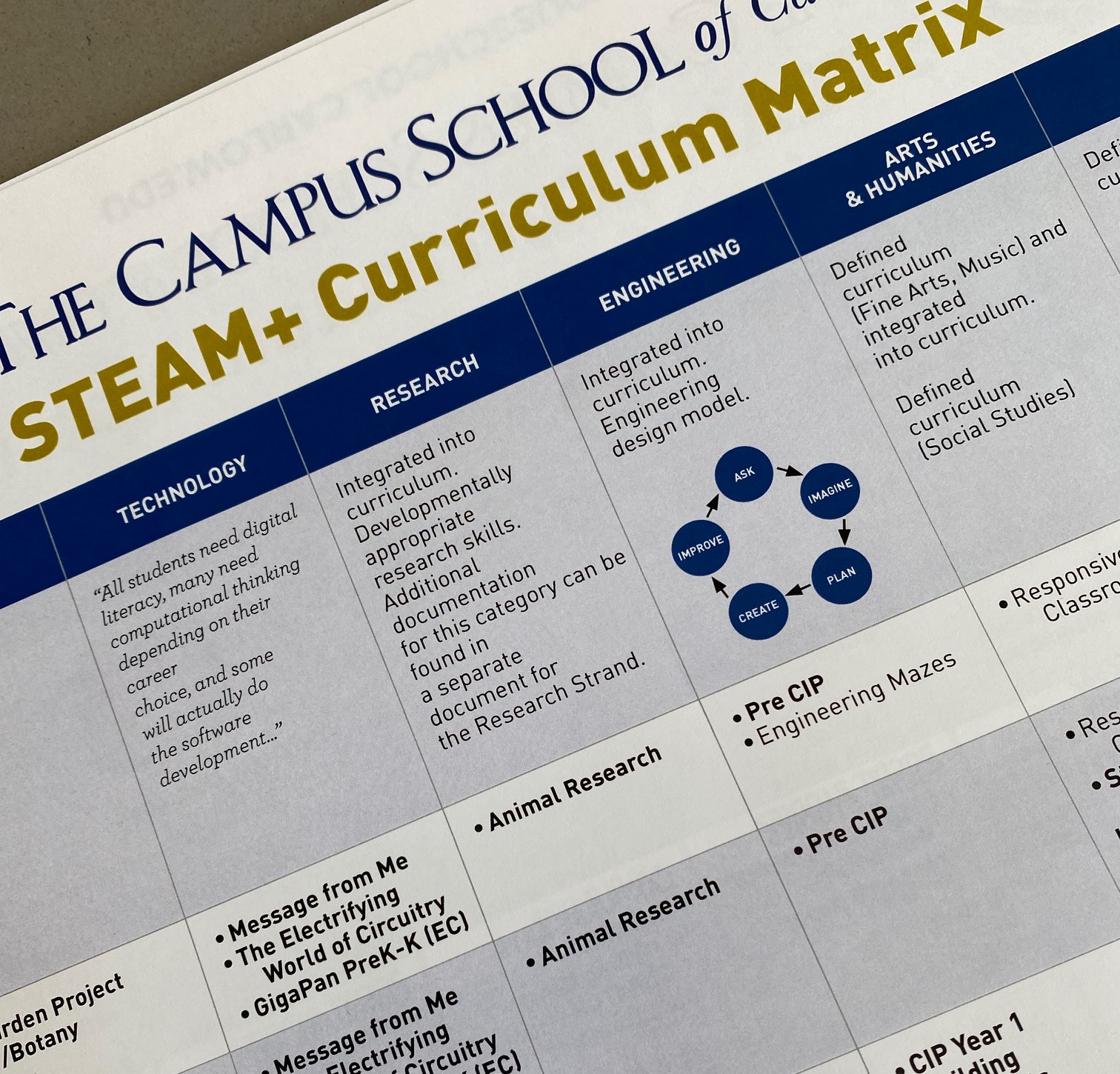 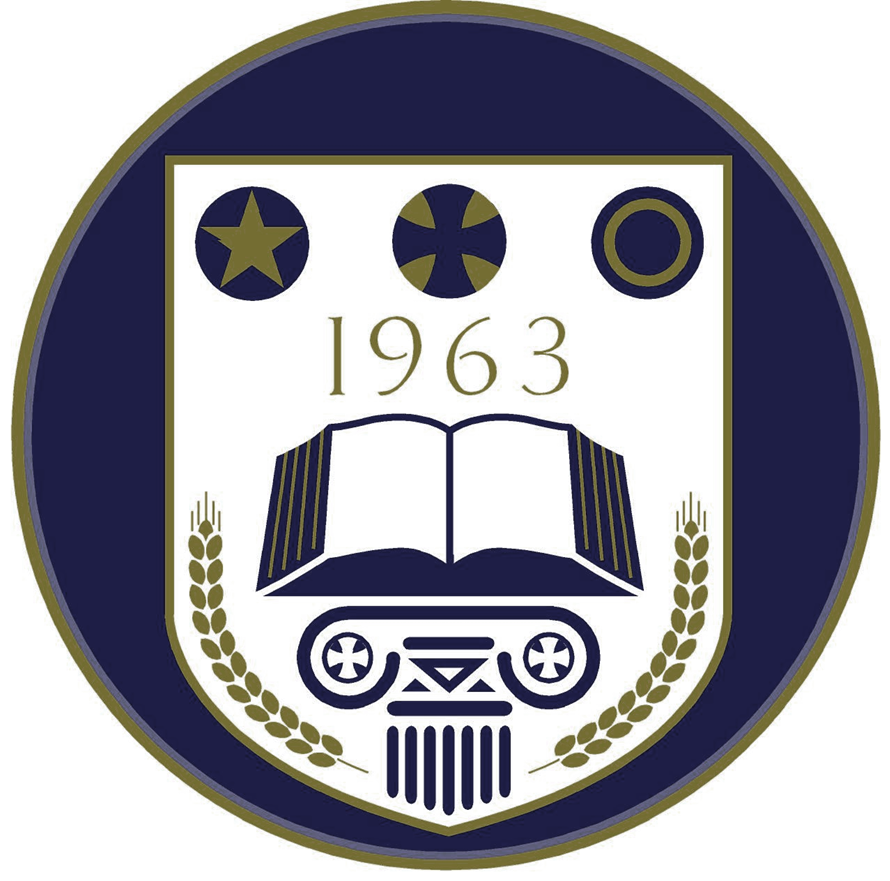 Our goals – 
Improve our Technology and Engineering strands 
Increase utilization of maker projects
Provide each department with Mobile Maker resources.
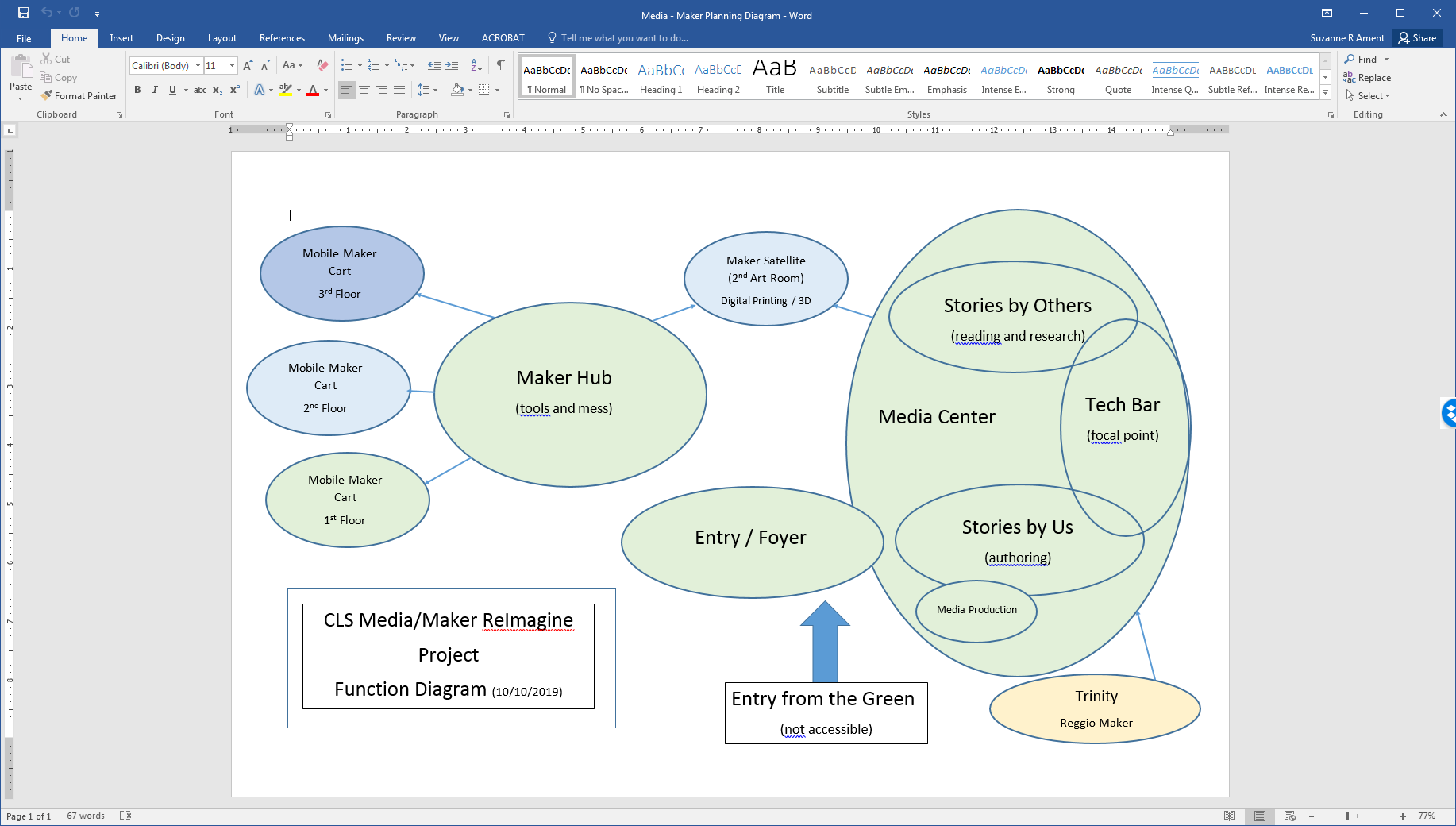 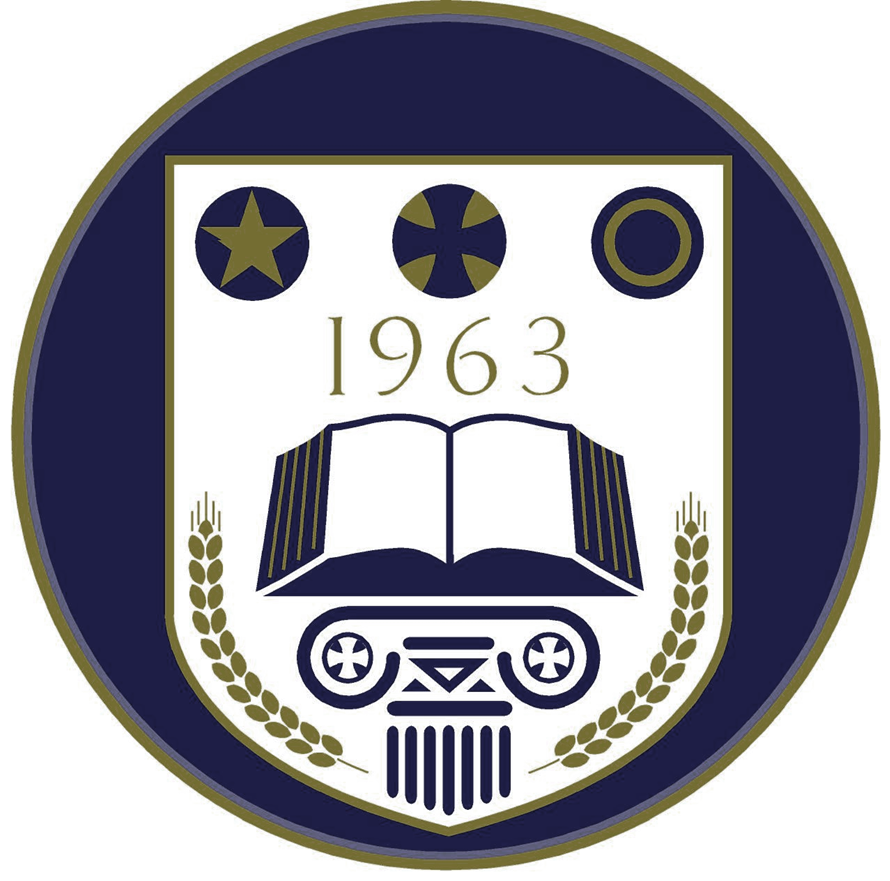 Augment Engineering and Technology strands:
Engage students who are not drawn to traditional school subjects 
Provide an attractive entry point for their studies
Practice design thinking
Develop persistence in the face of challenge
Empower students to solve problems
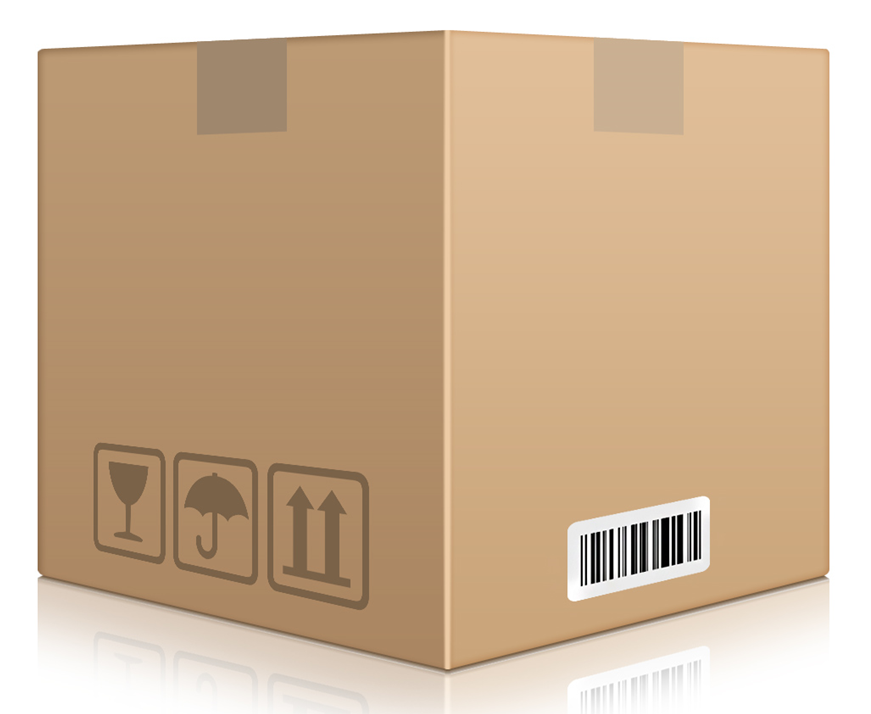 Research suggests
Resources for “making” should be distributed throughout the students’ environment so that they provide a logical recourse for problem solving challenges.
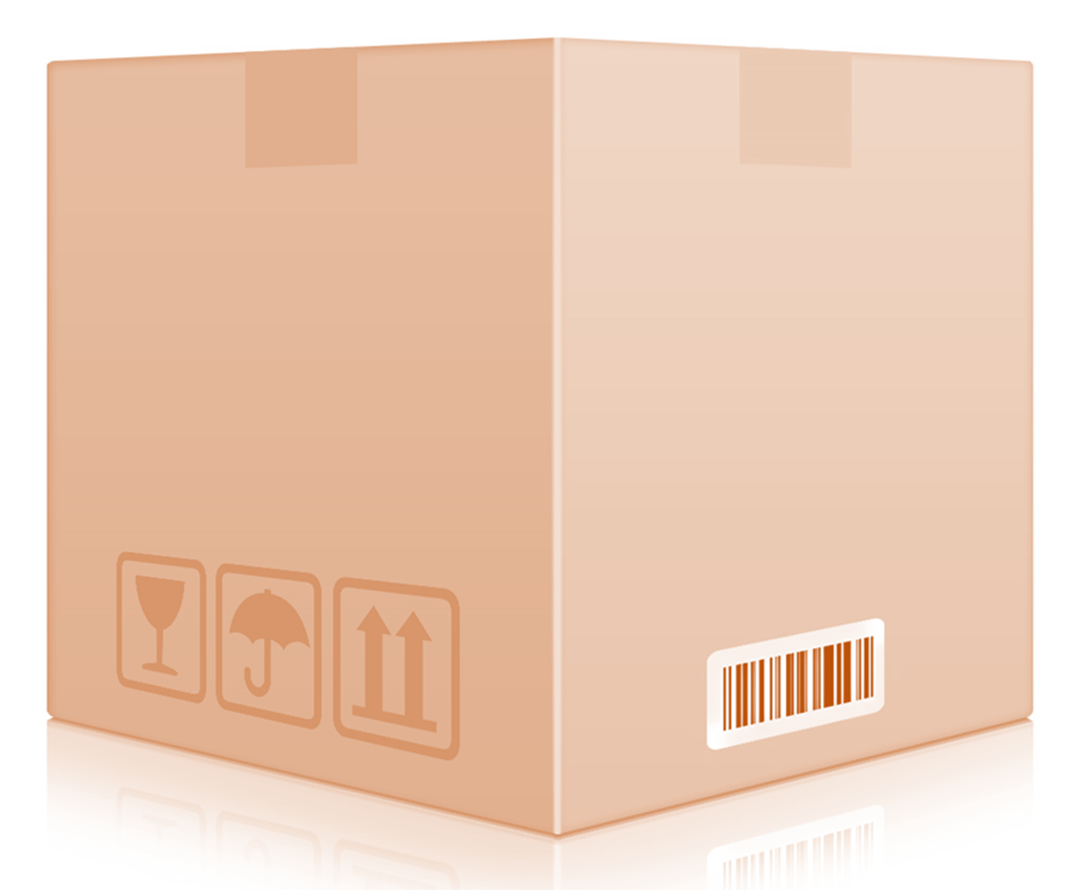 Give feedback often to help students remake and reiterate content-specific products, processes and knowledge.
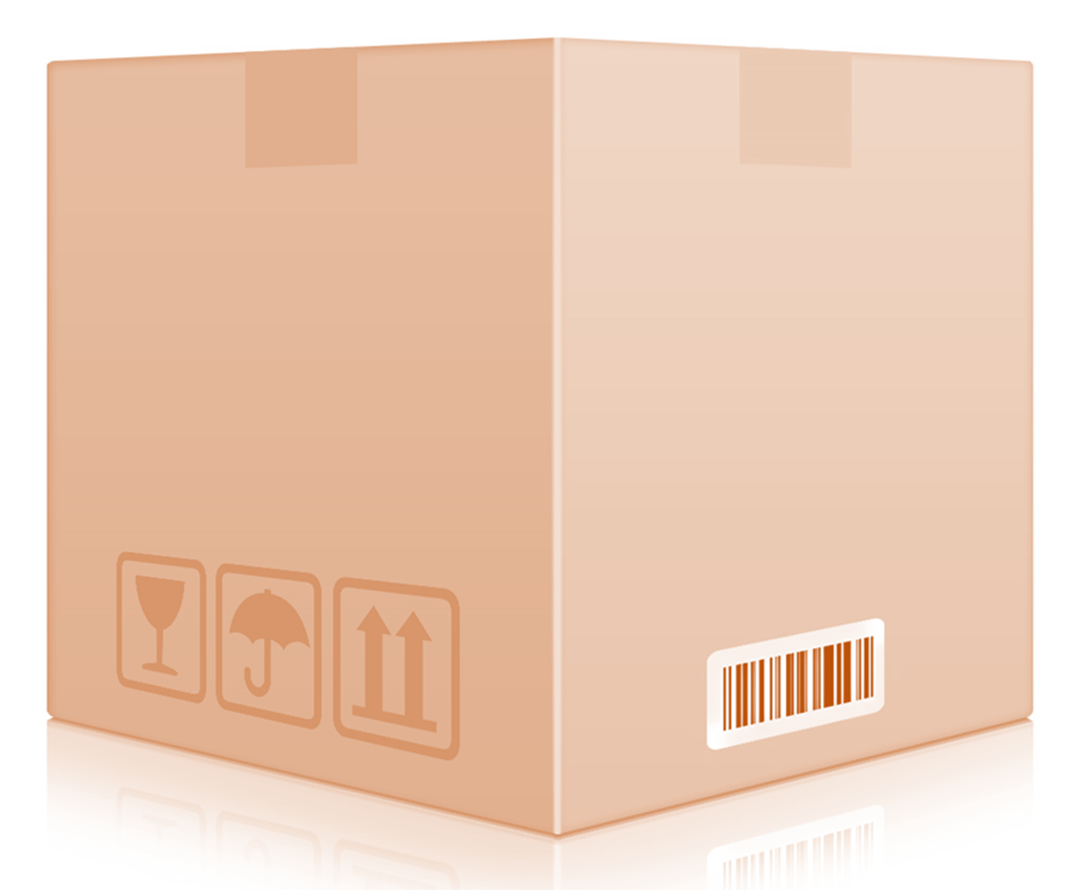 Encourage students to better the lives of their peers, school and community.
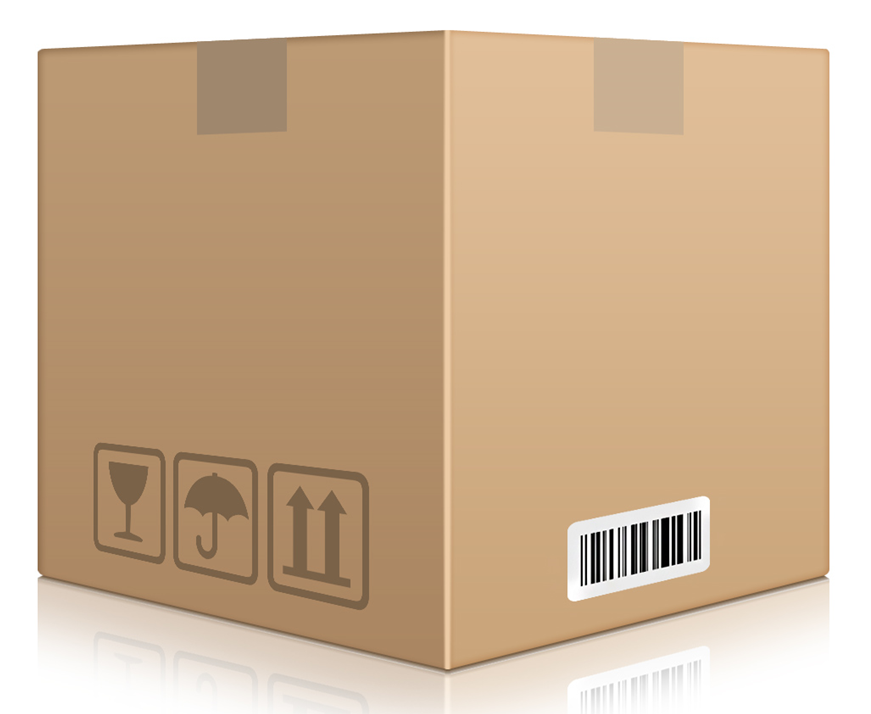 Play multiple roles: engaged co-creator, mentor, problem-solver, activist or networker who brings the right people and tools together.
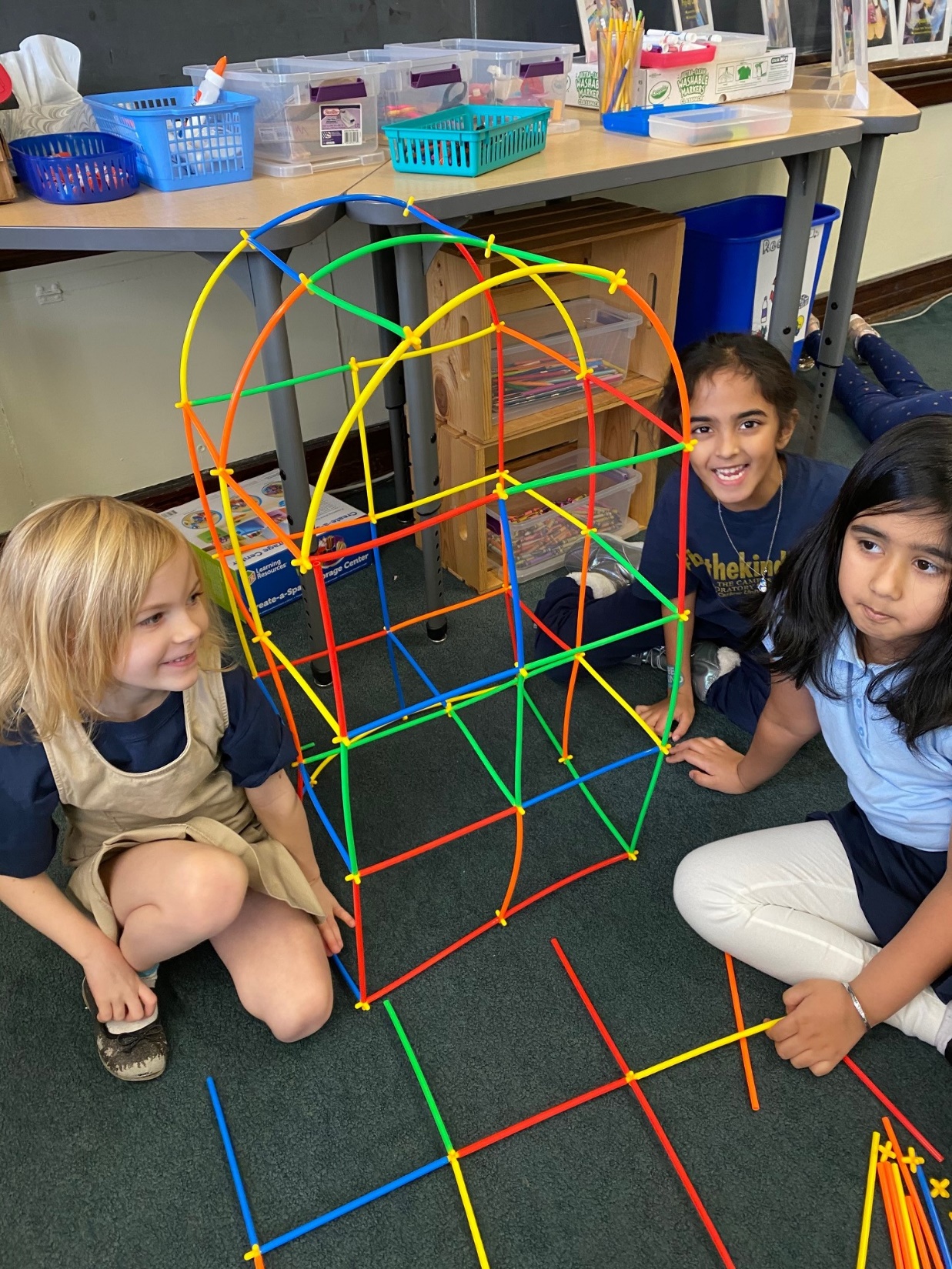 Work 
cooperatively
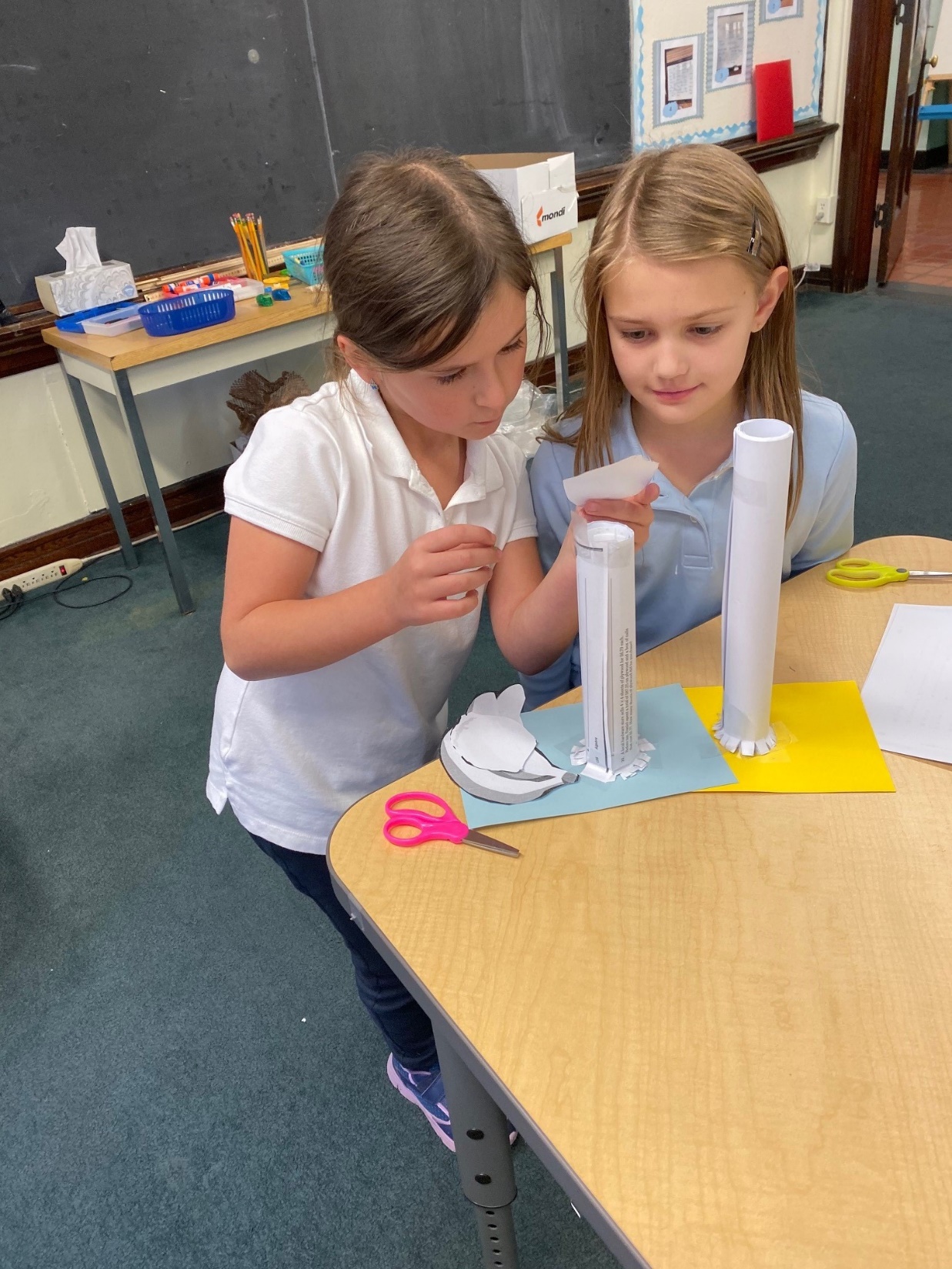 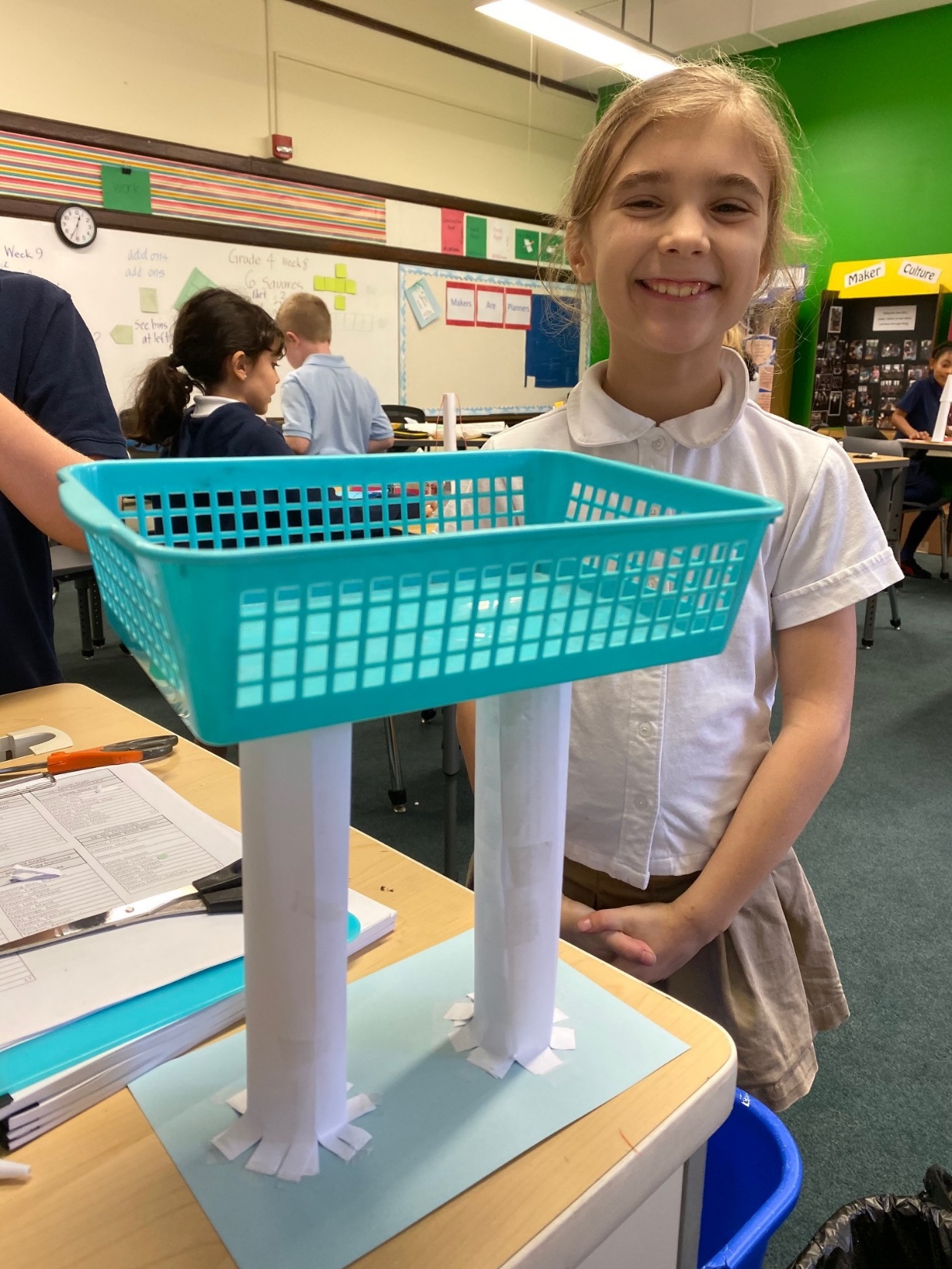 Persist in the face of a challenge
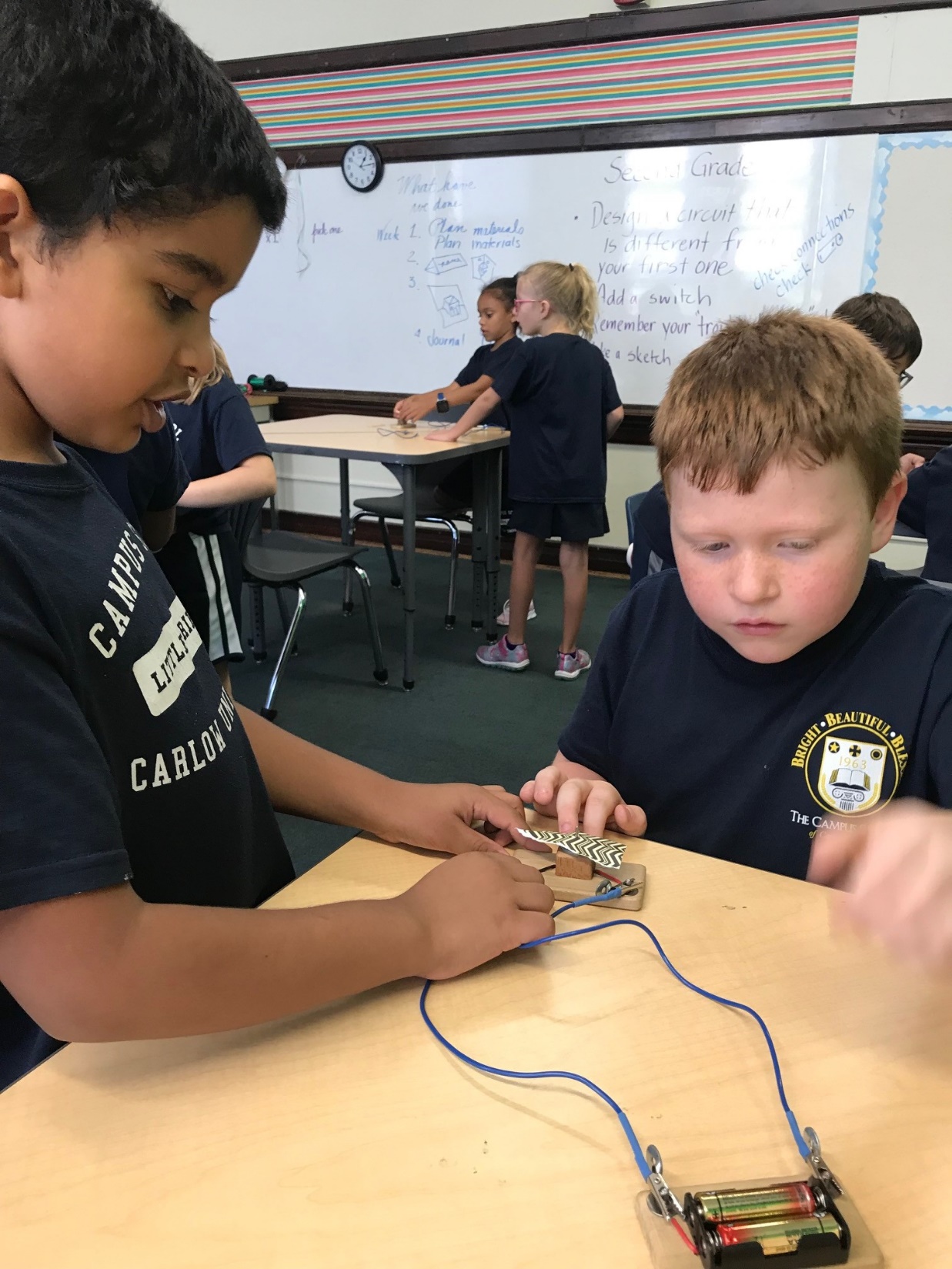 Build on 
experience
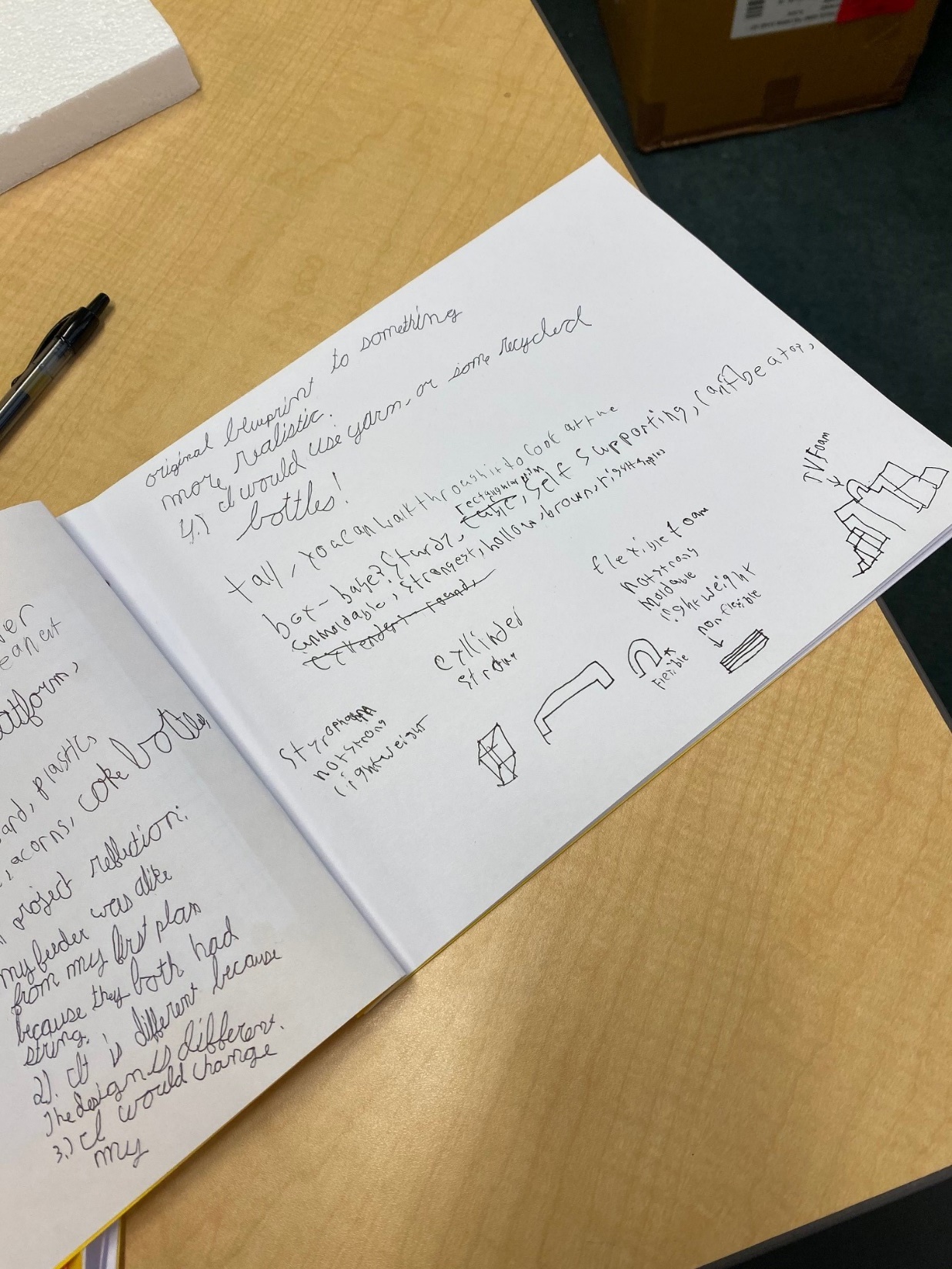 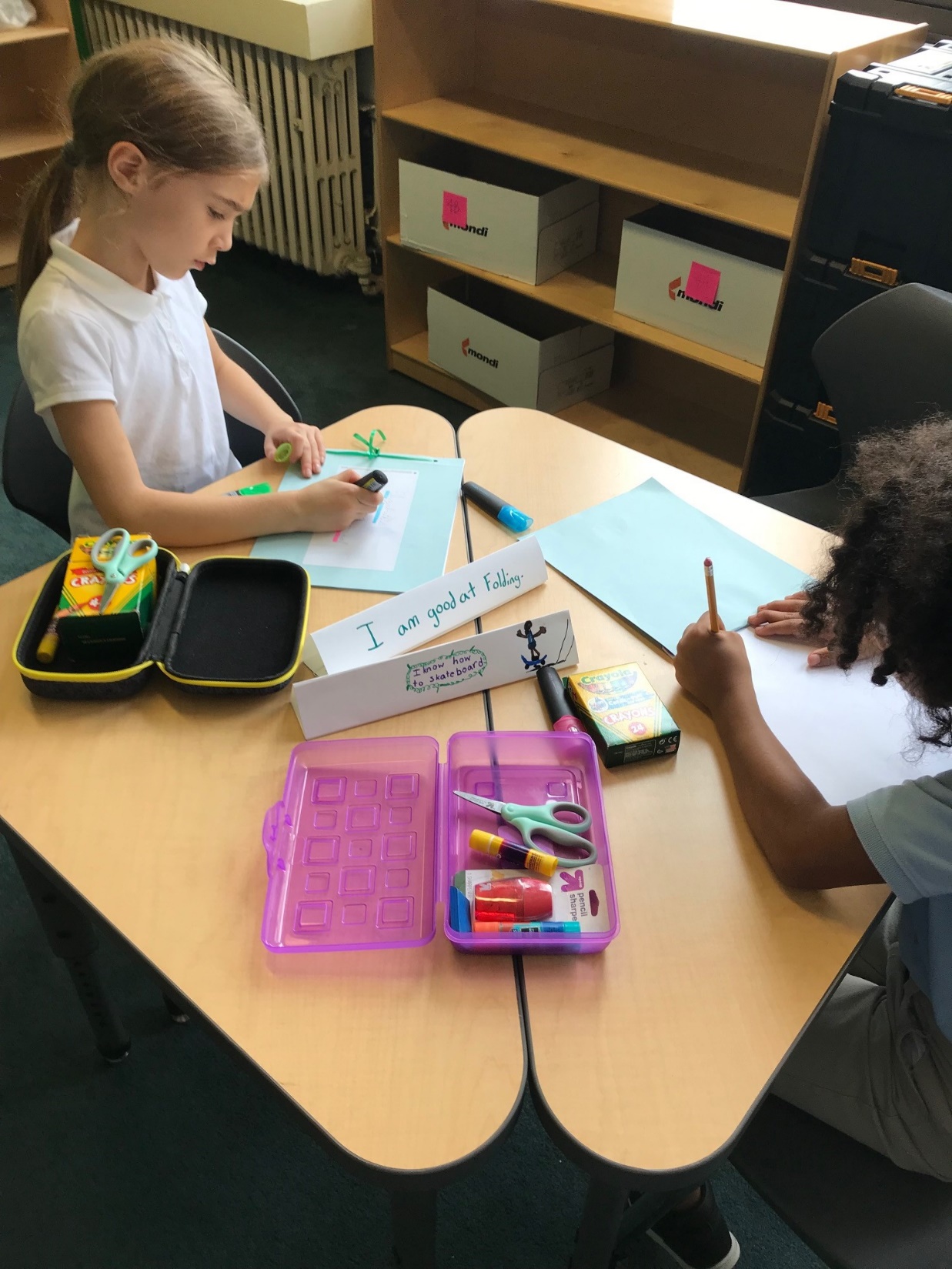 Support curriculum: 
Literacy Skills
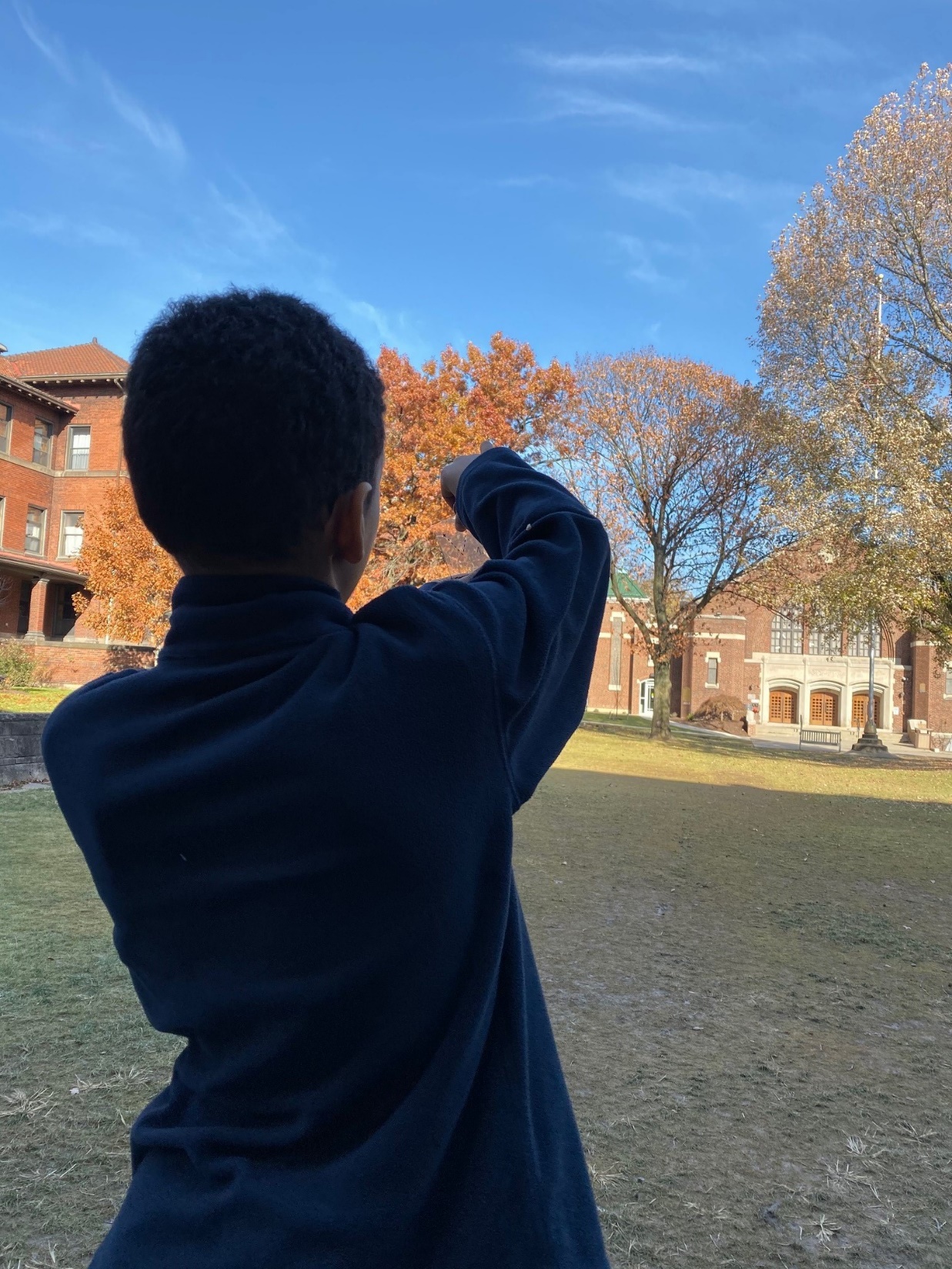 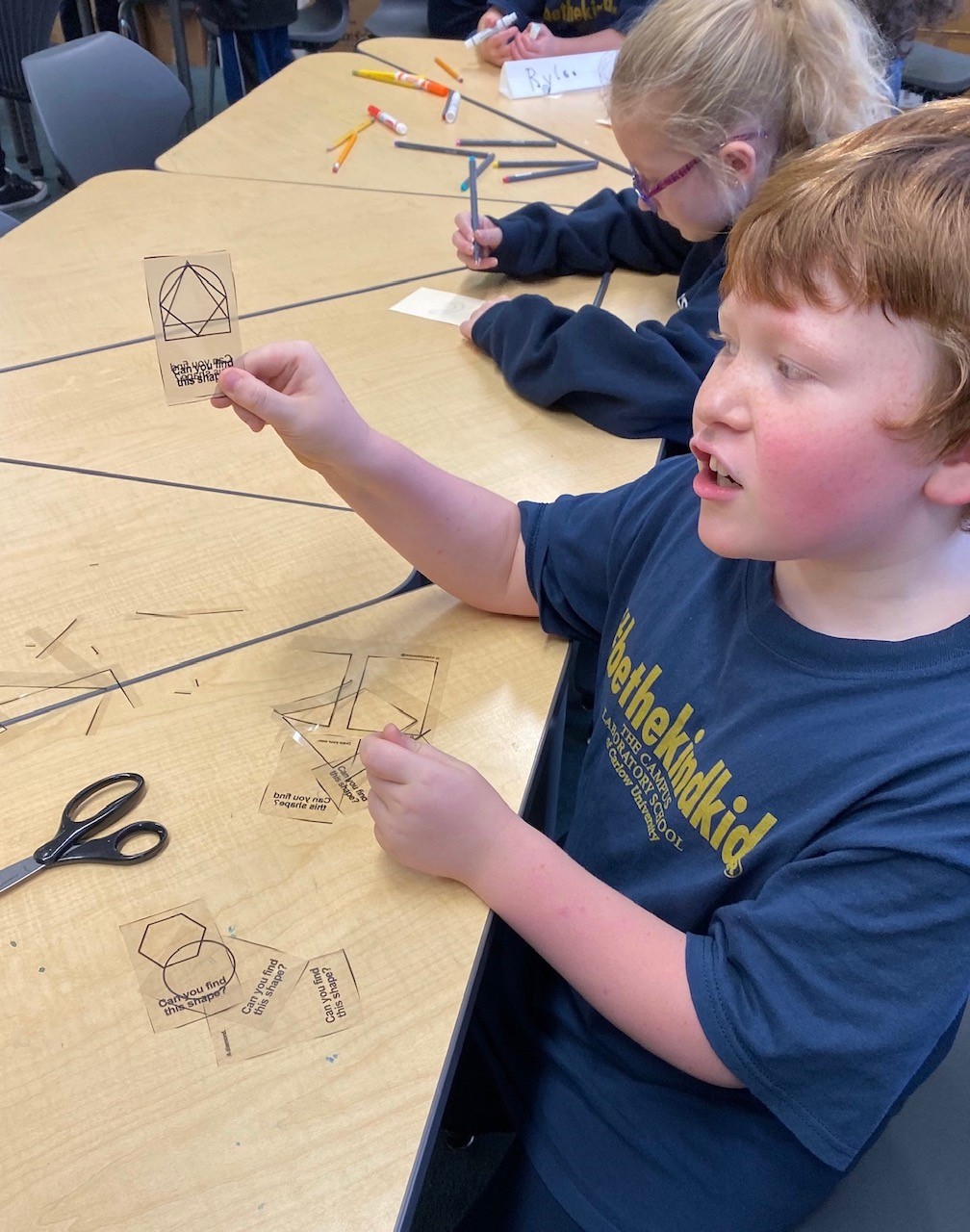 Support 
Curriculum:
Shape & Angle Finder
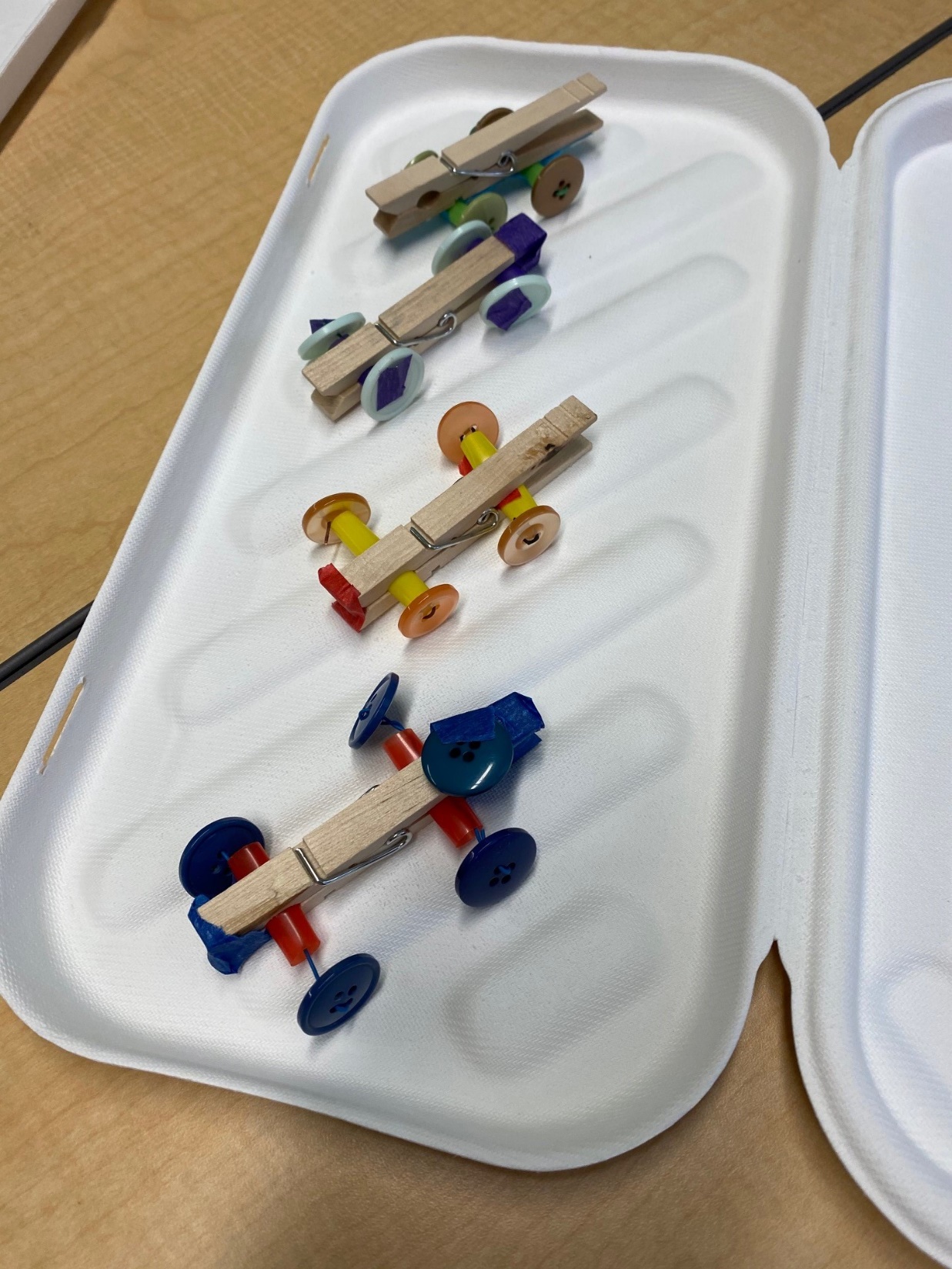 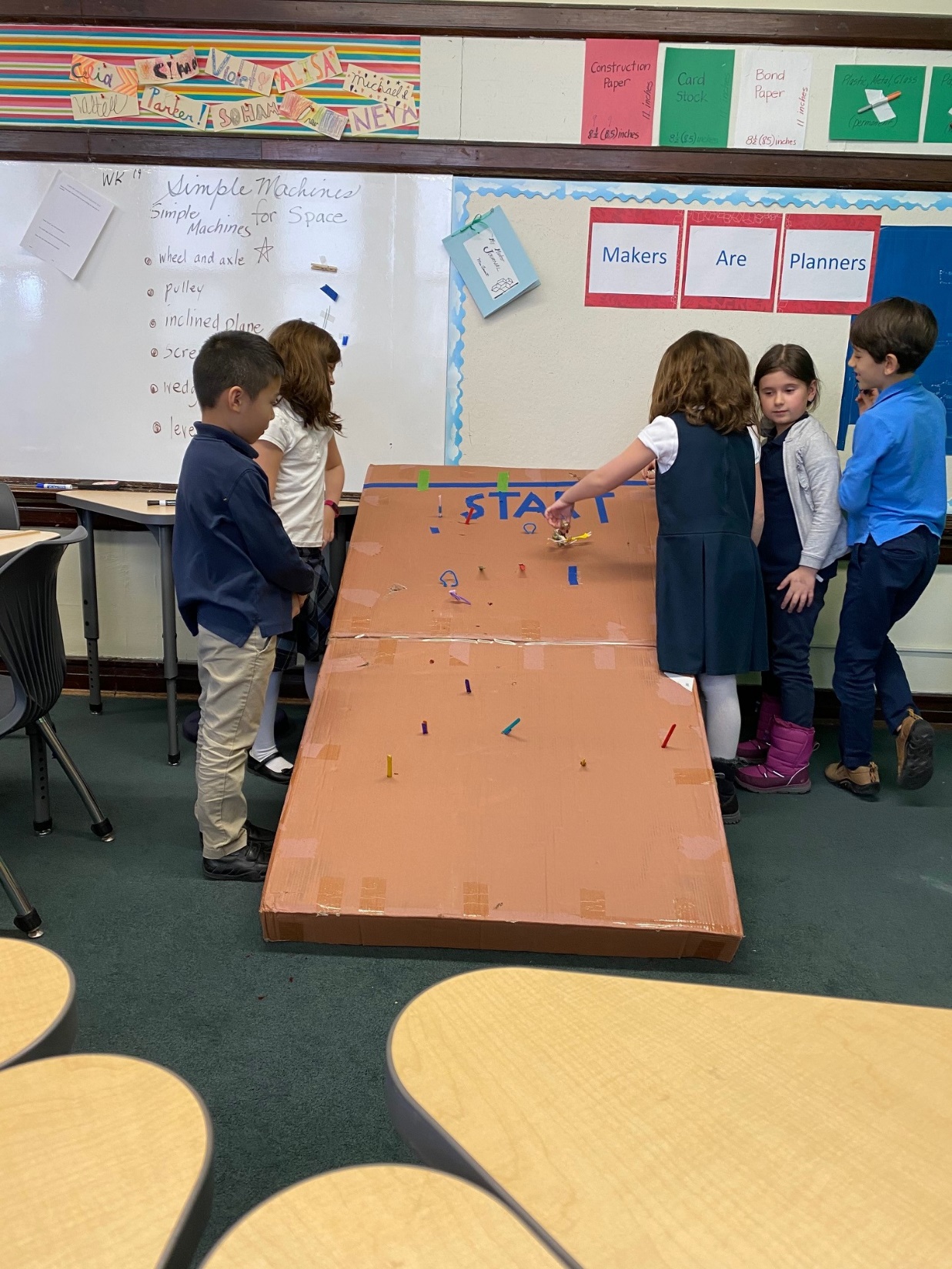 Support 
Curriculum:
Simple Machines
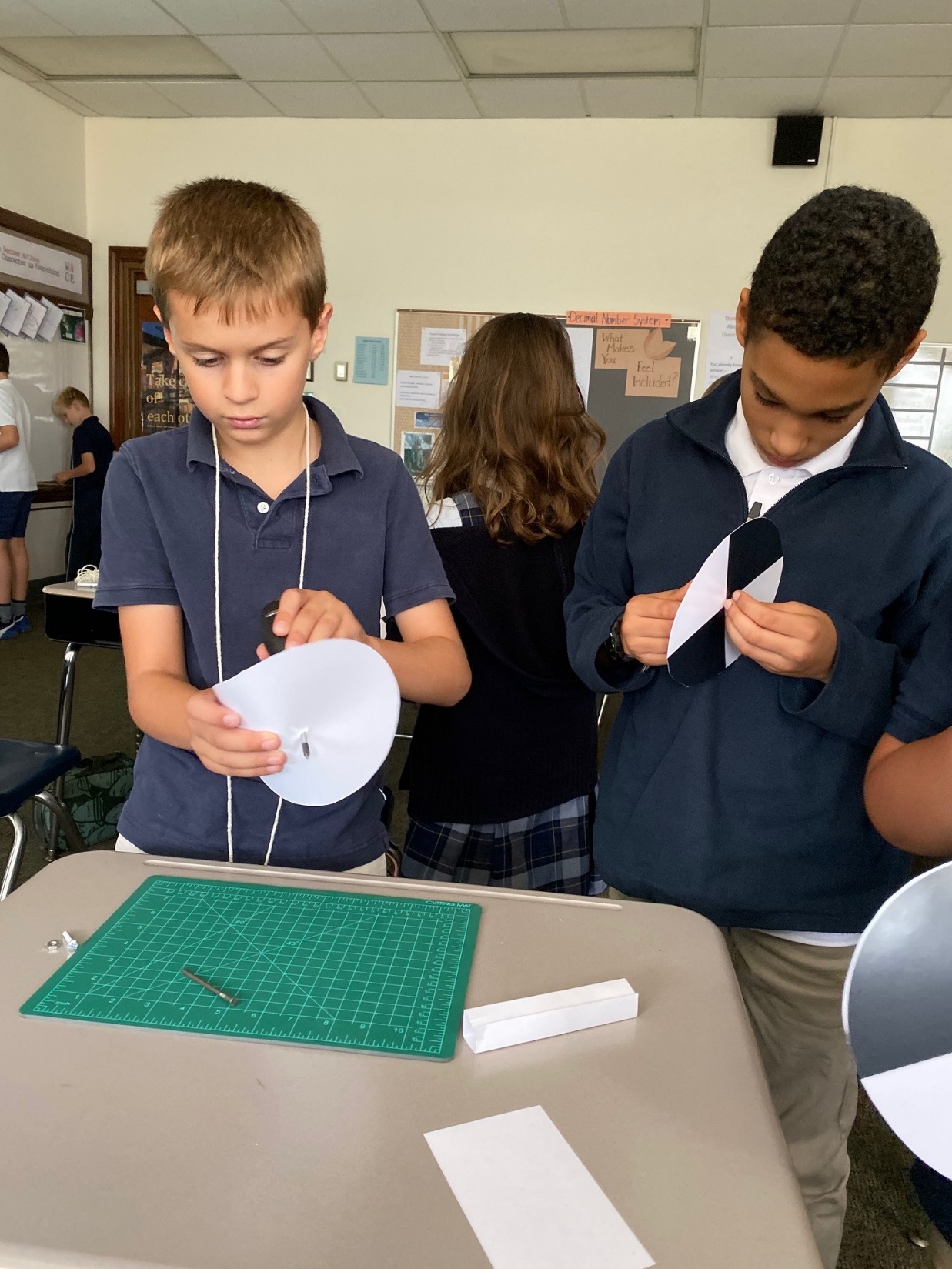 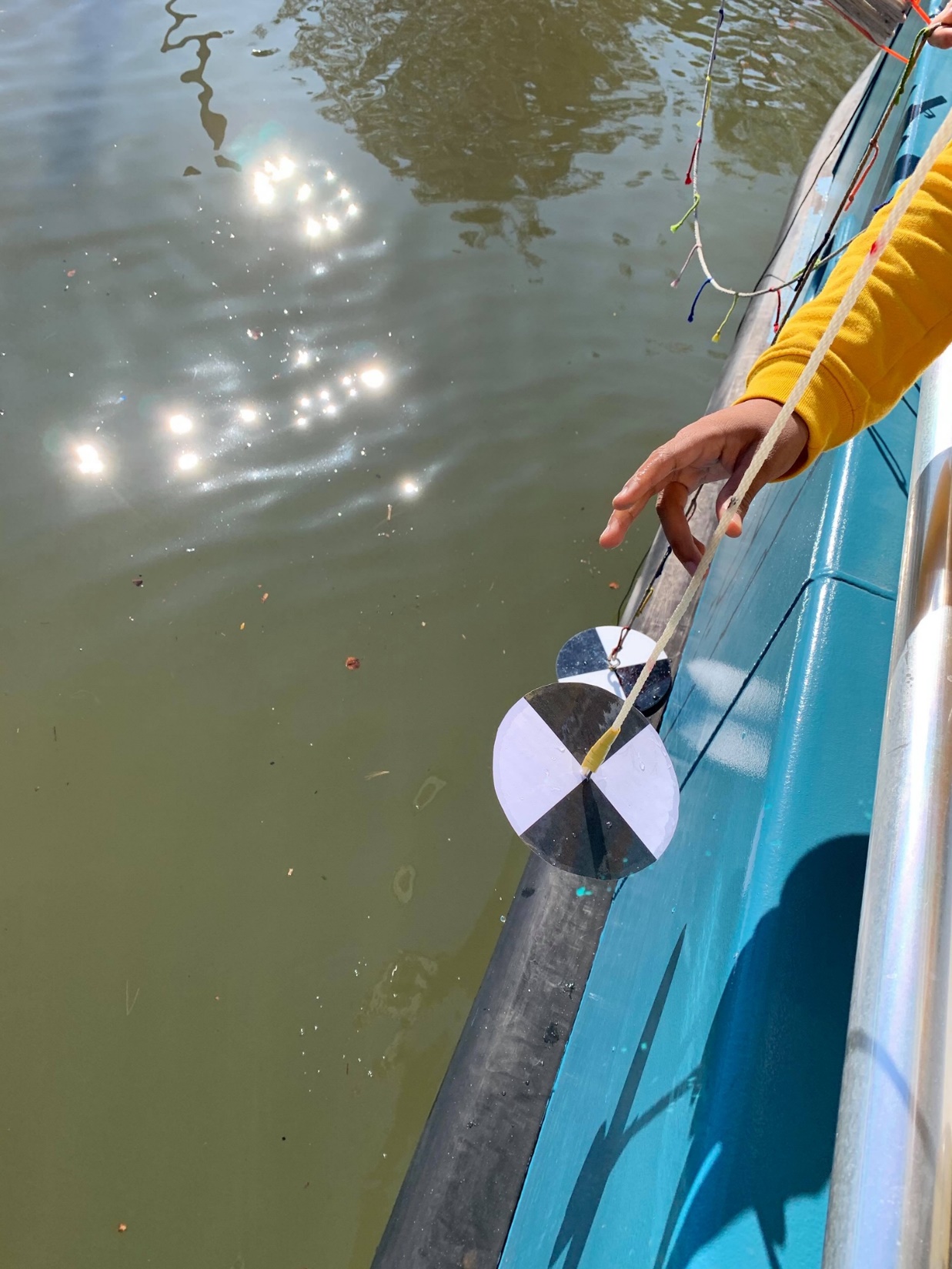 Support 
Curriculum:
Water Quality
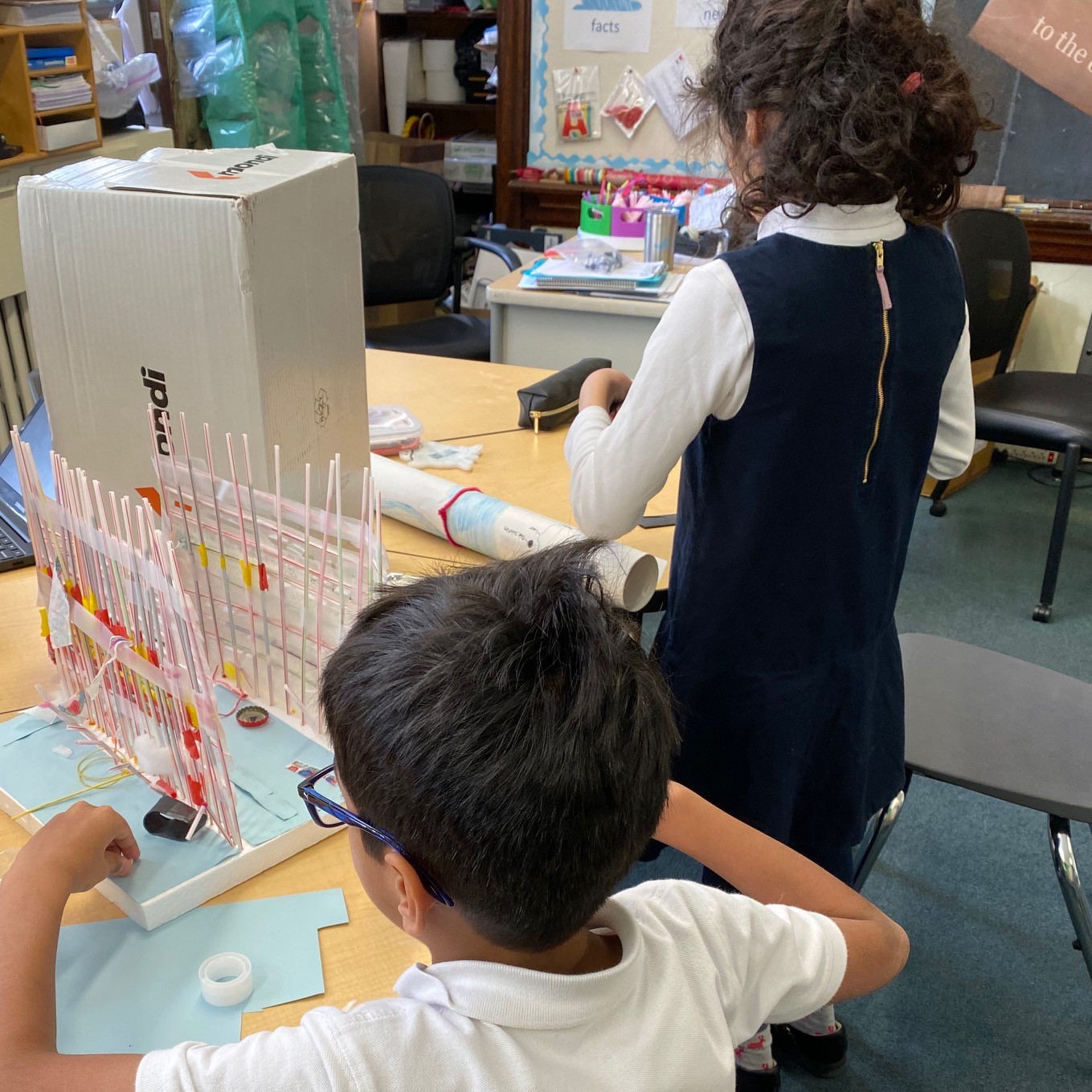 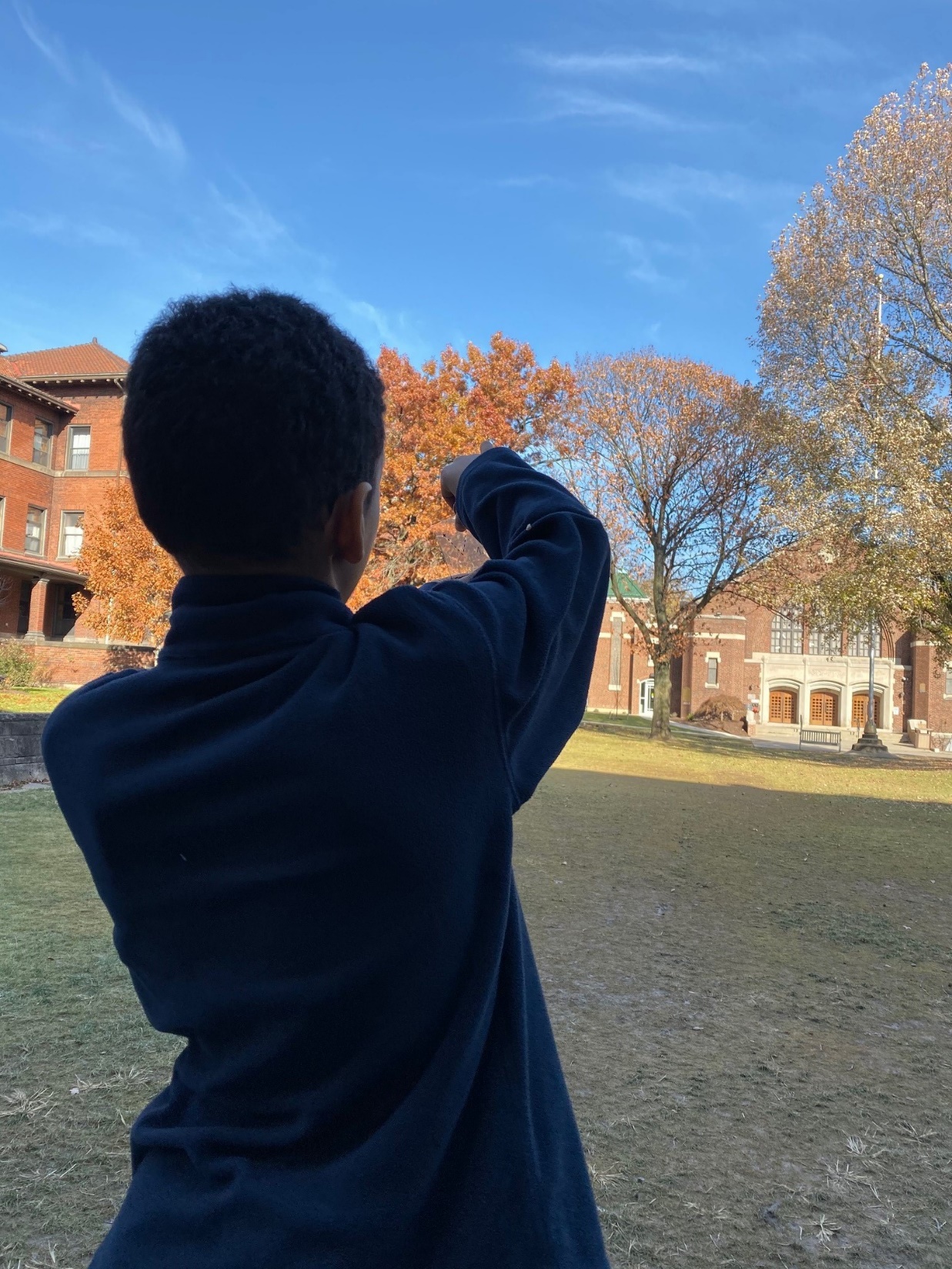 Support 
Curriculum:
Clean Water Challenge
Exploring Dimensions
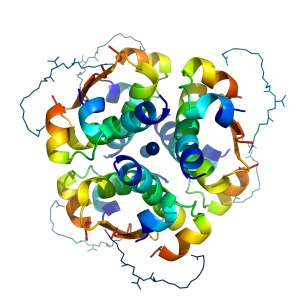 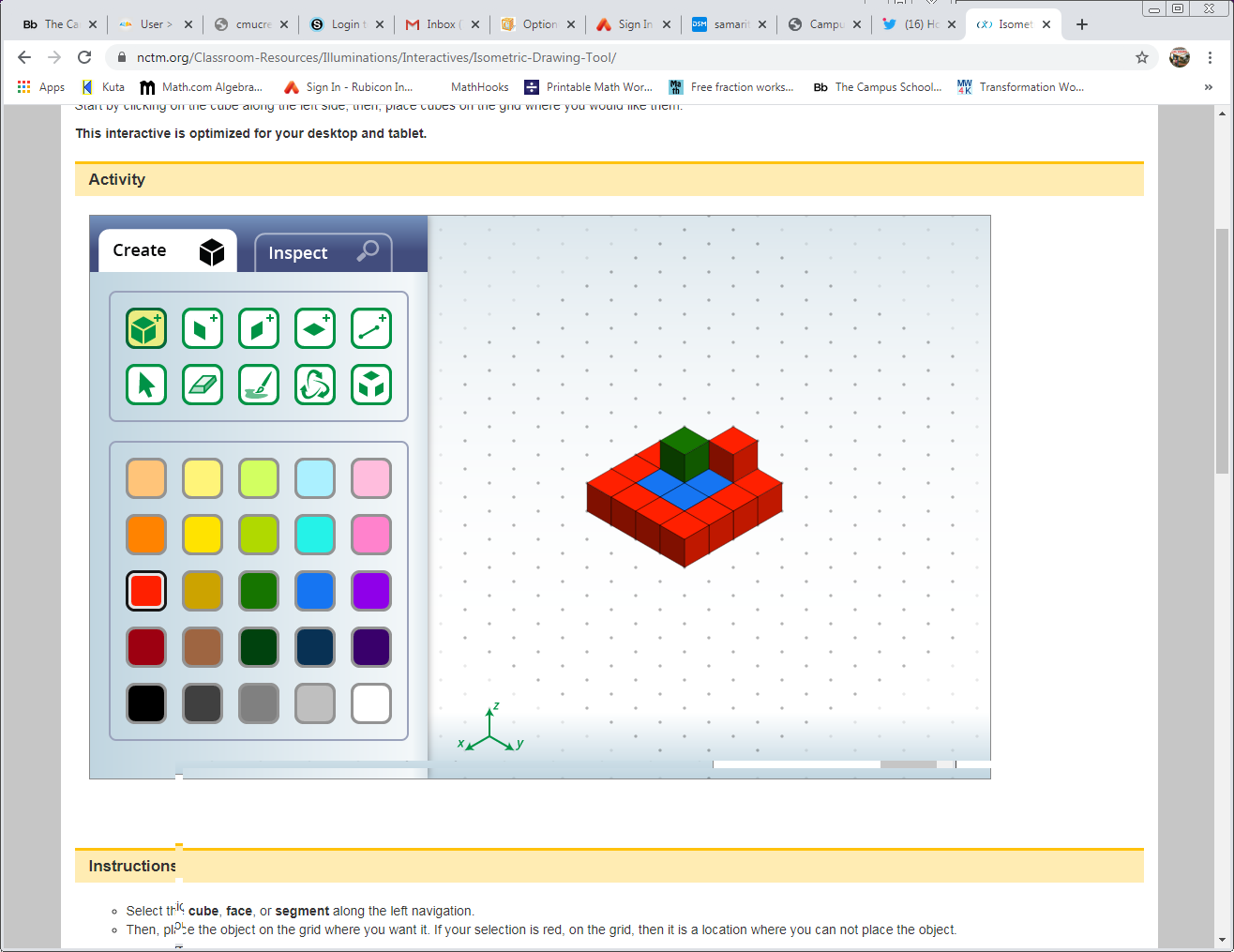 CAD tool with
3-axis rotation
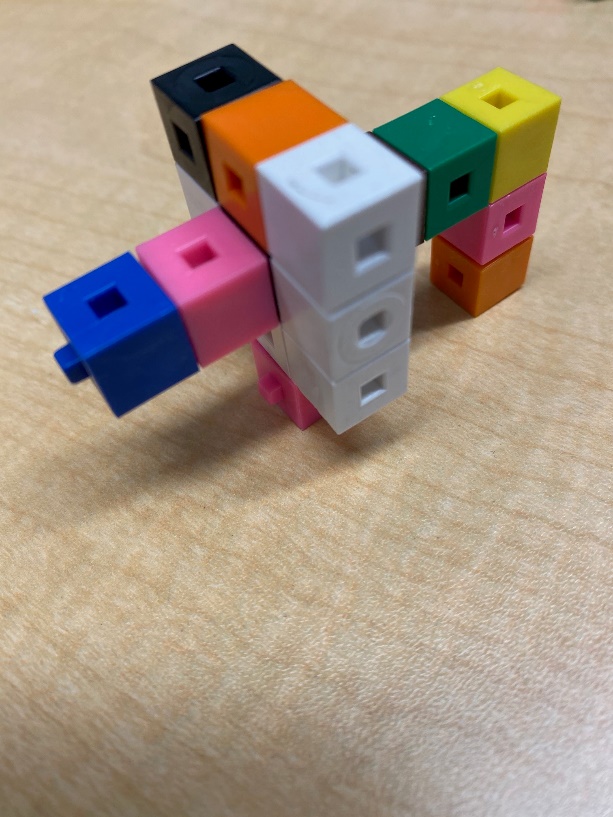 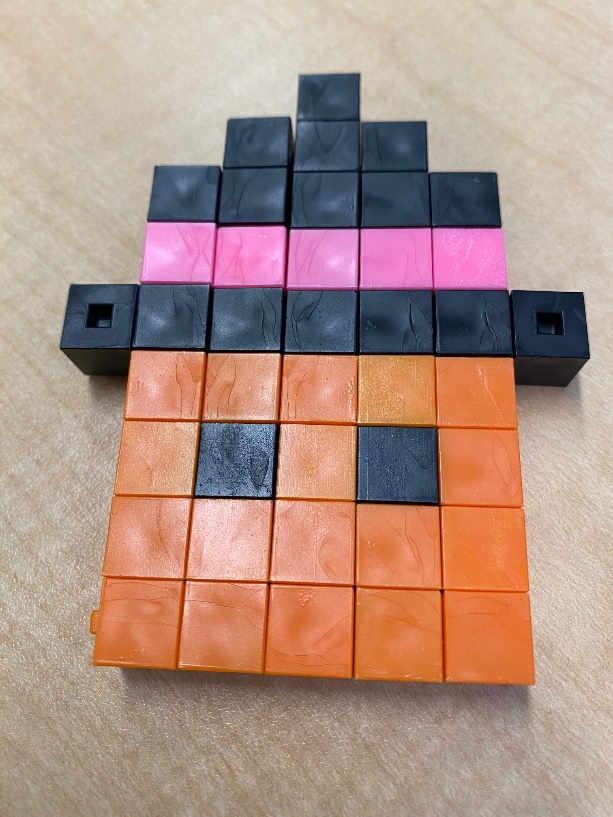 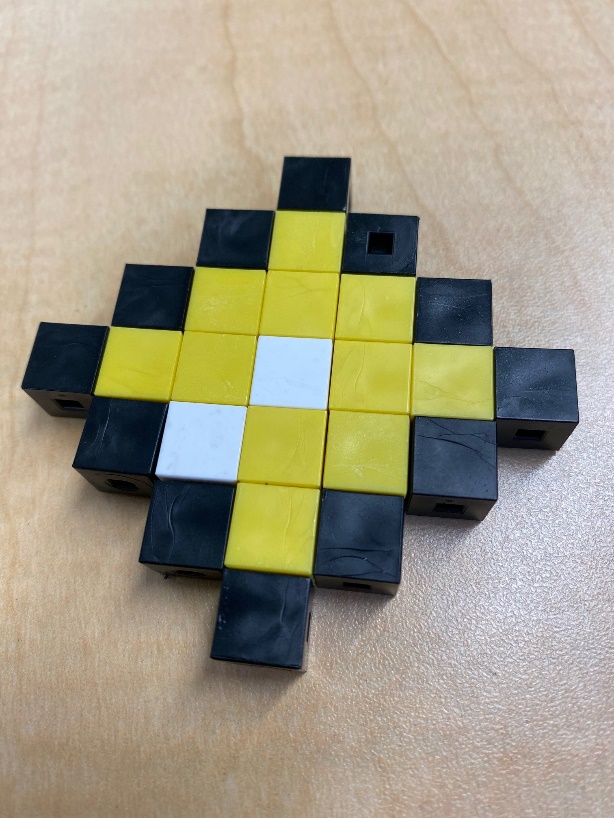 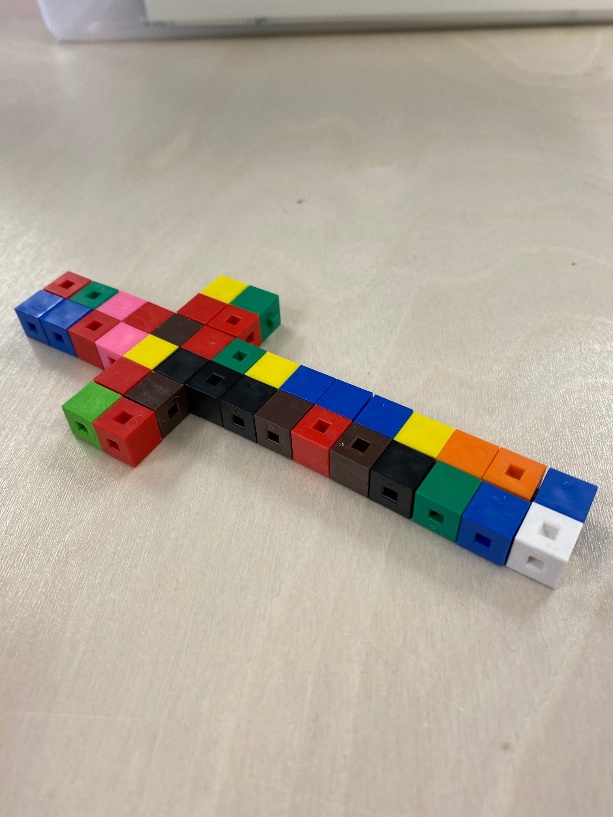 Centimeter cubes for creating models
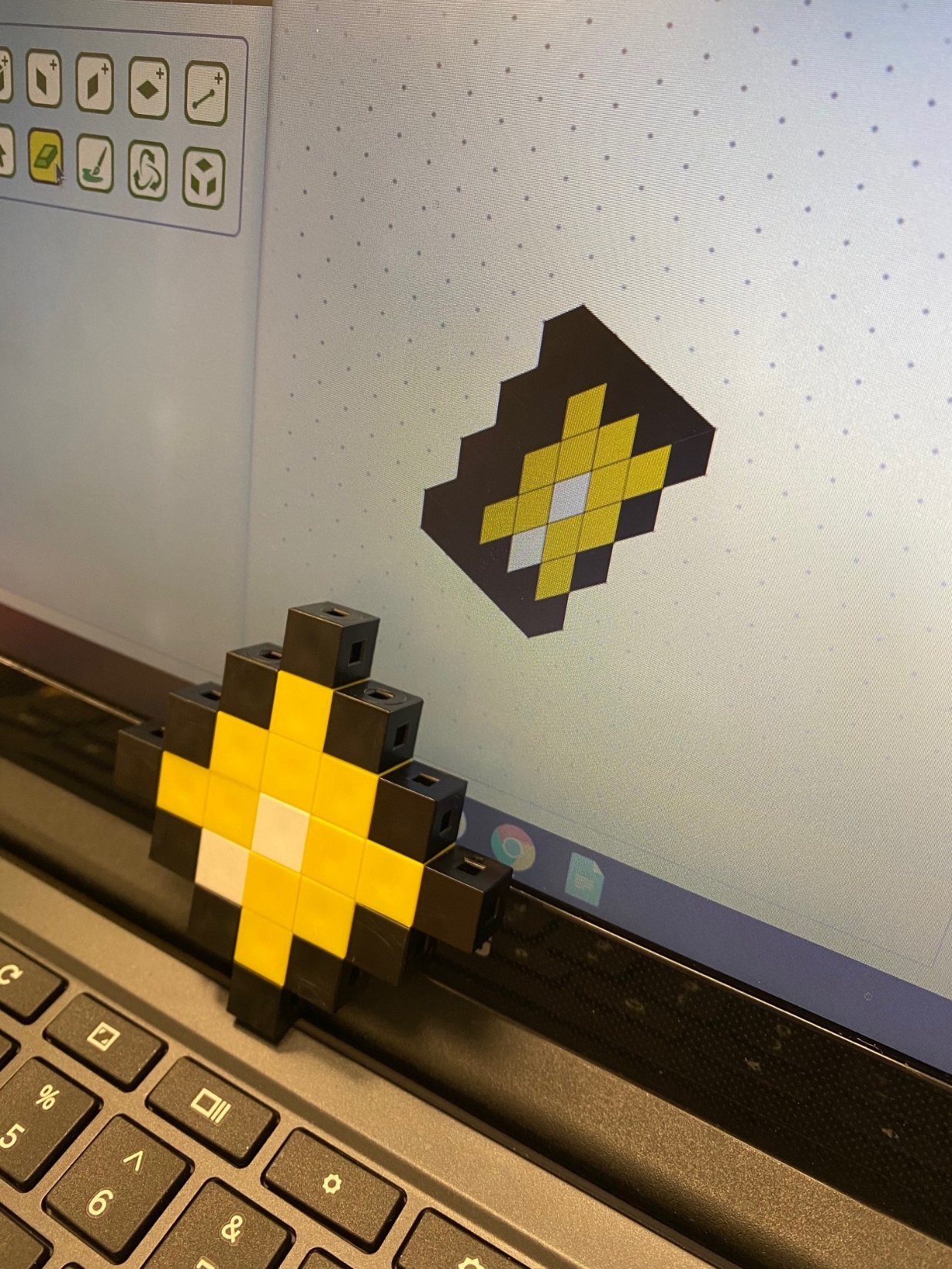 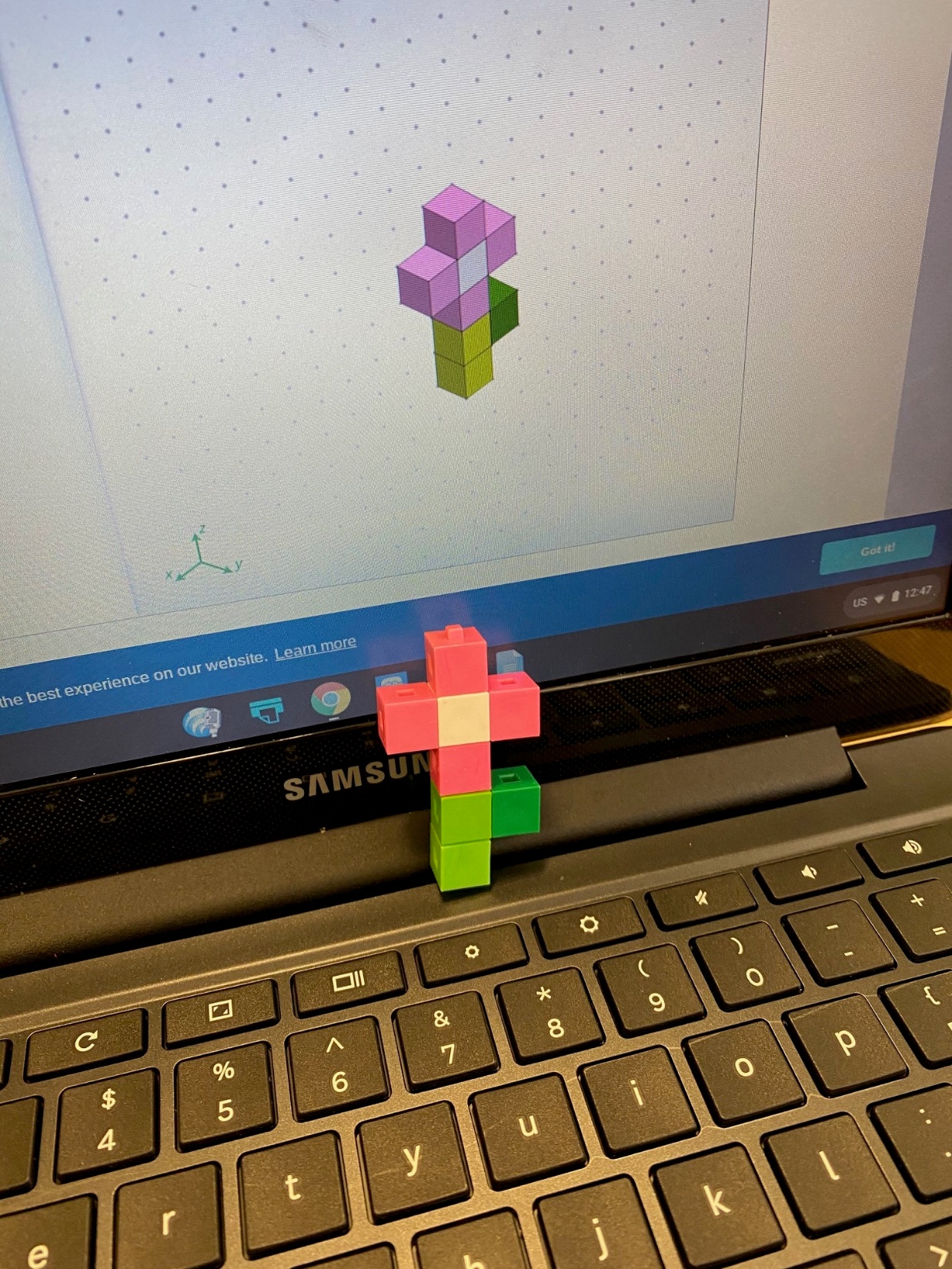 CAD tool modeling
construction
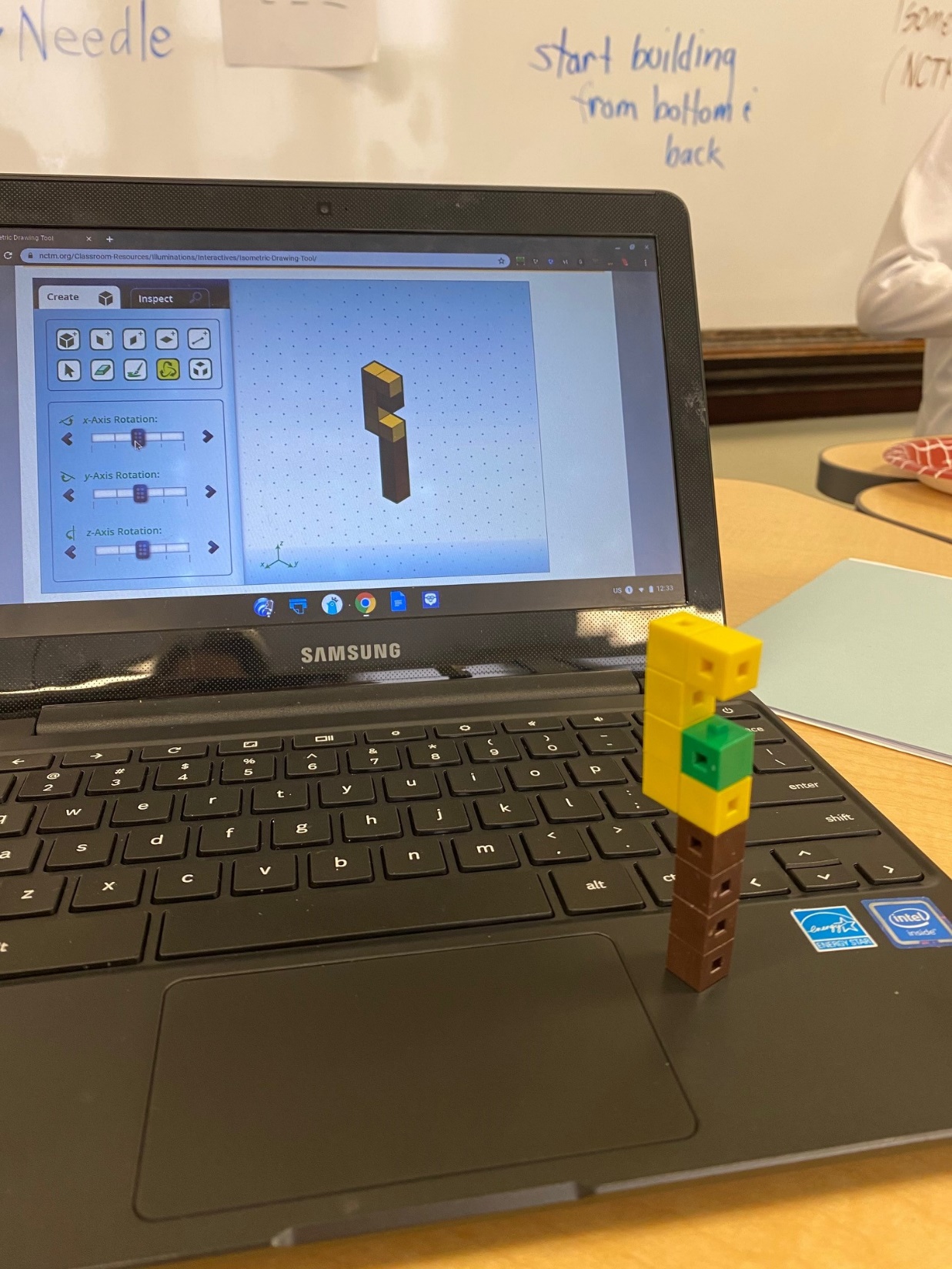 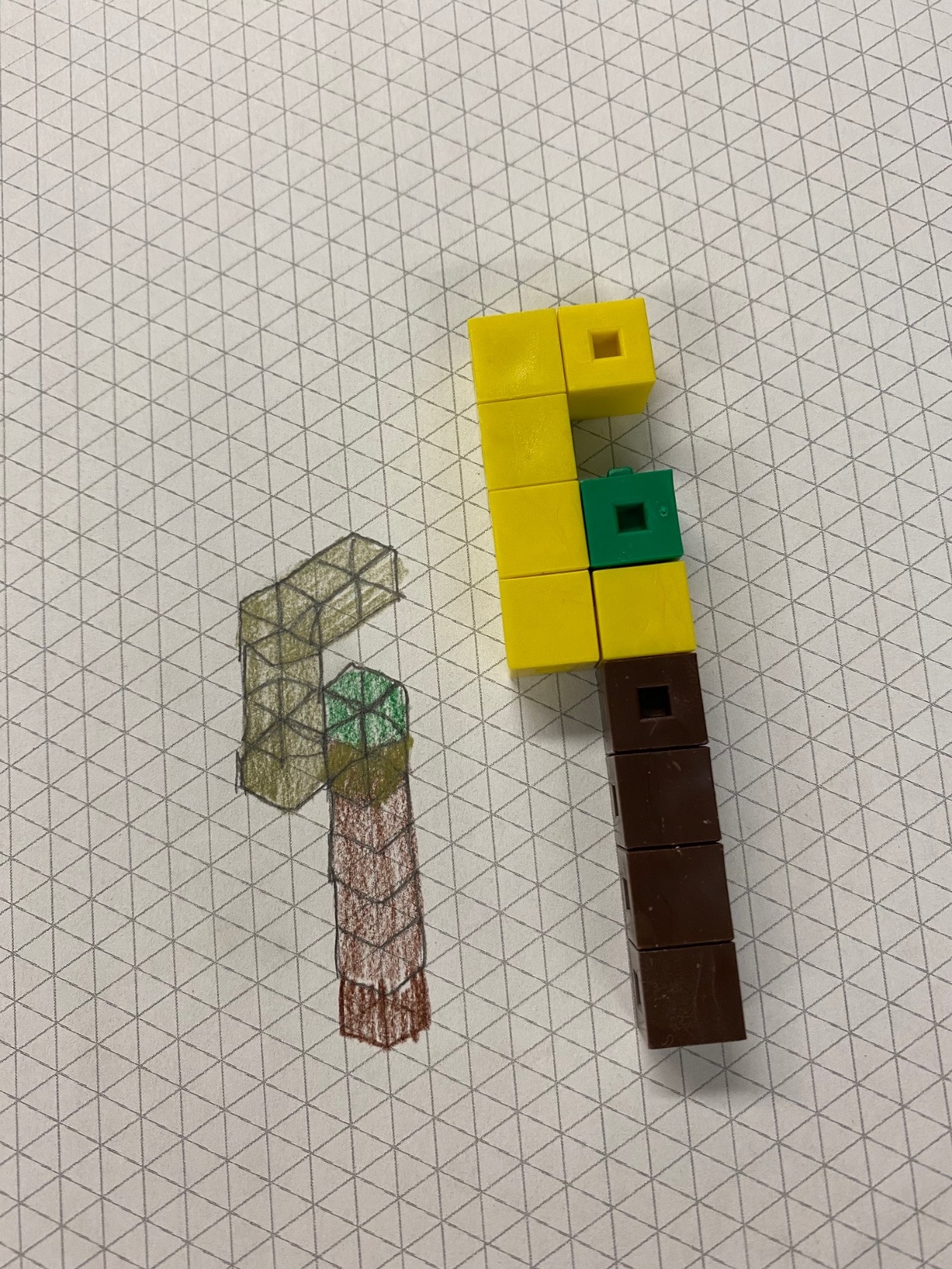 Isometric grid paper
Current Resources
Consumable
Drawing tools
Tapes
Fastening materials
Craft materials 
String, yarn, ribbon
Papers
Building sets
Polydrons
Brain Flakes
Magnetic sets
Straw and connector
Cartons
Tools
Hole and cardboard punches
Canary knives
Scissors and cardboard scissors
Recycle materials
Cardboard
Plastics
Fabric
Oddities
A Pet Project
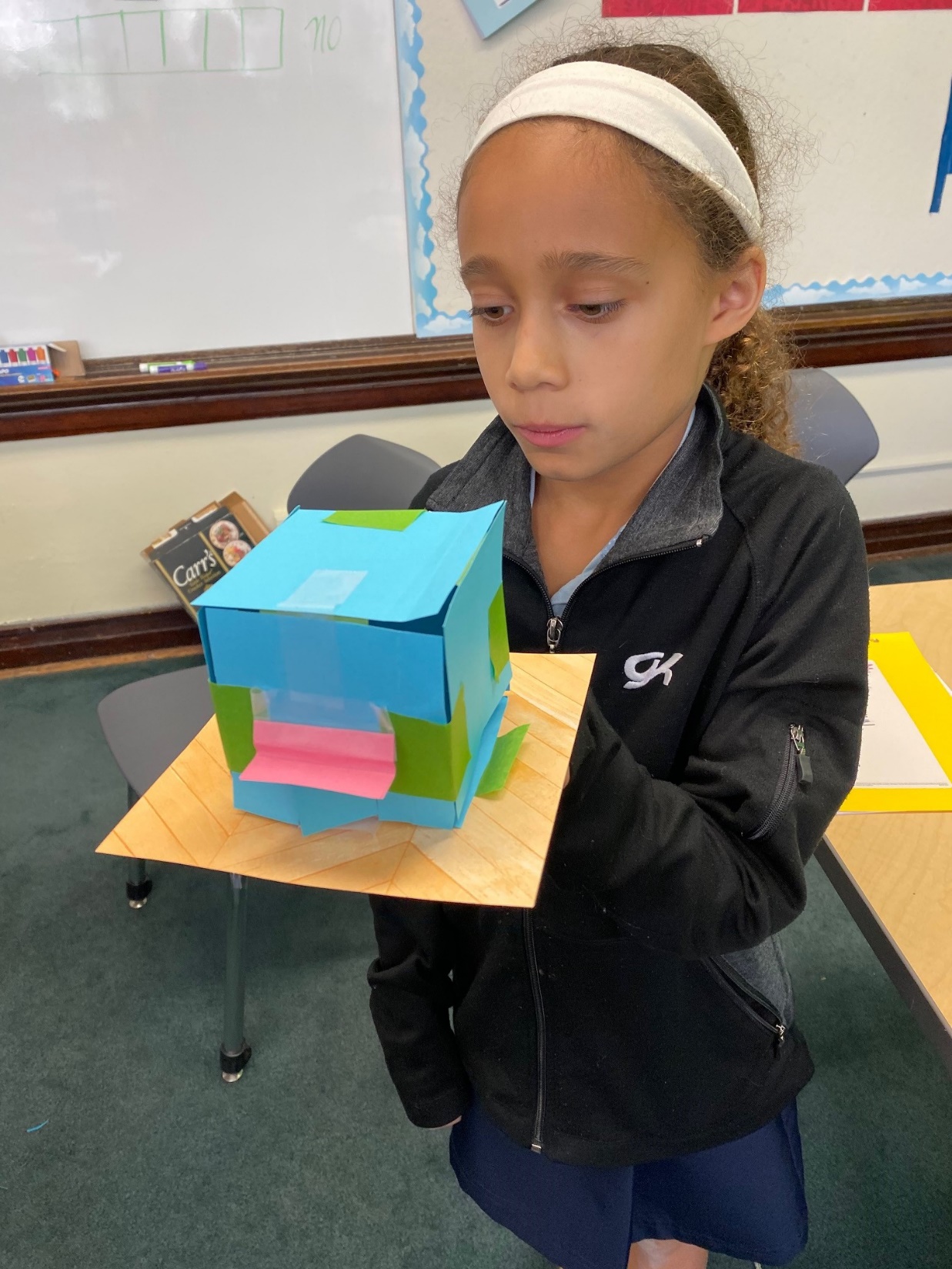 Six squares
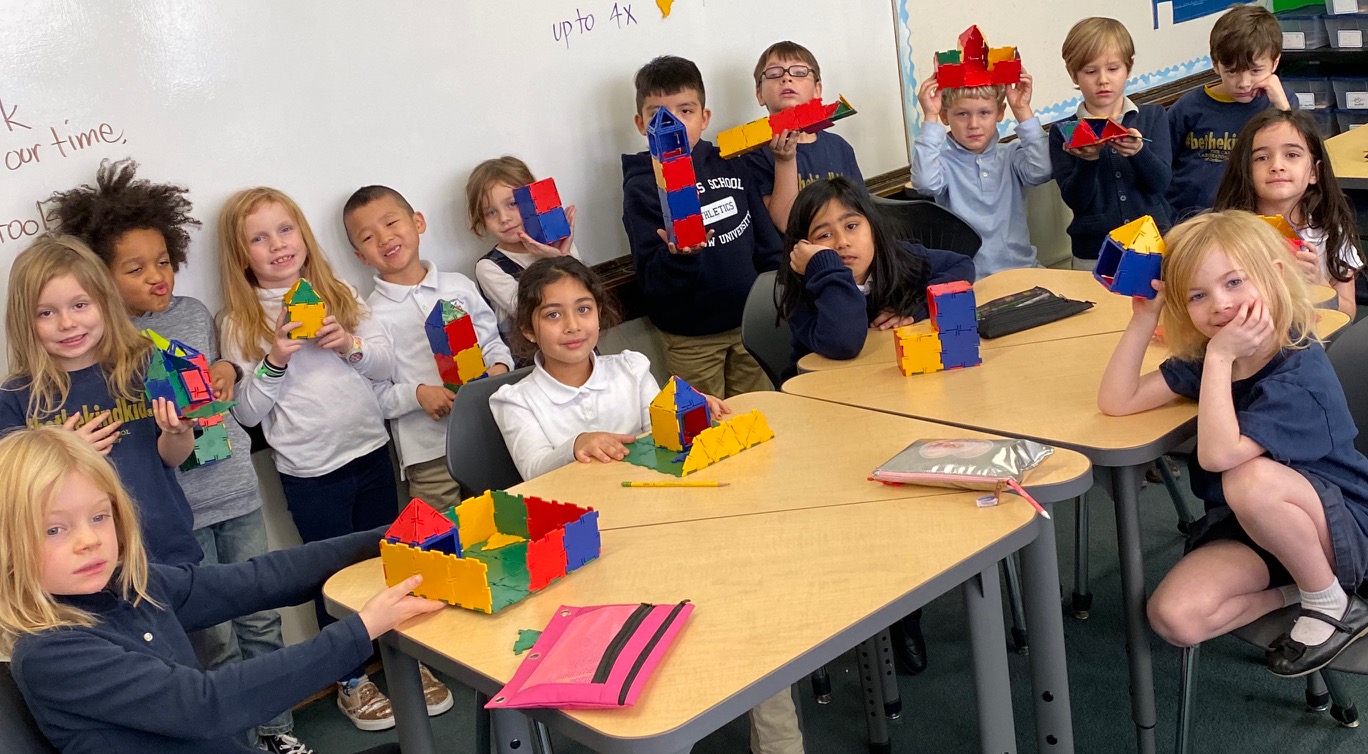 Design a pet shelter
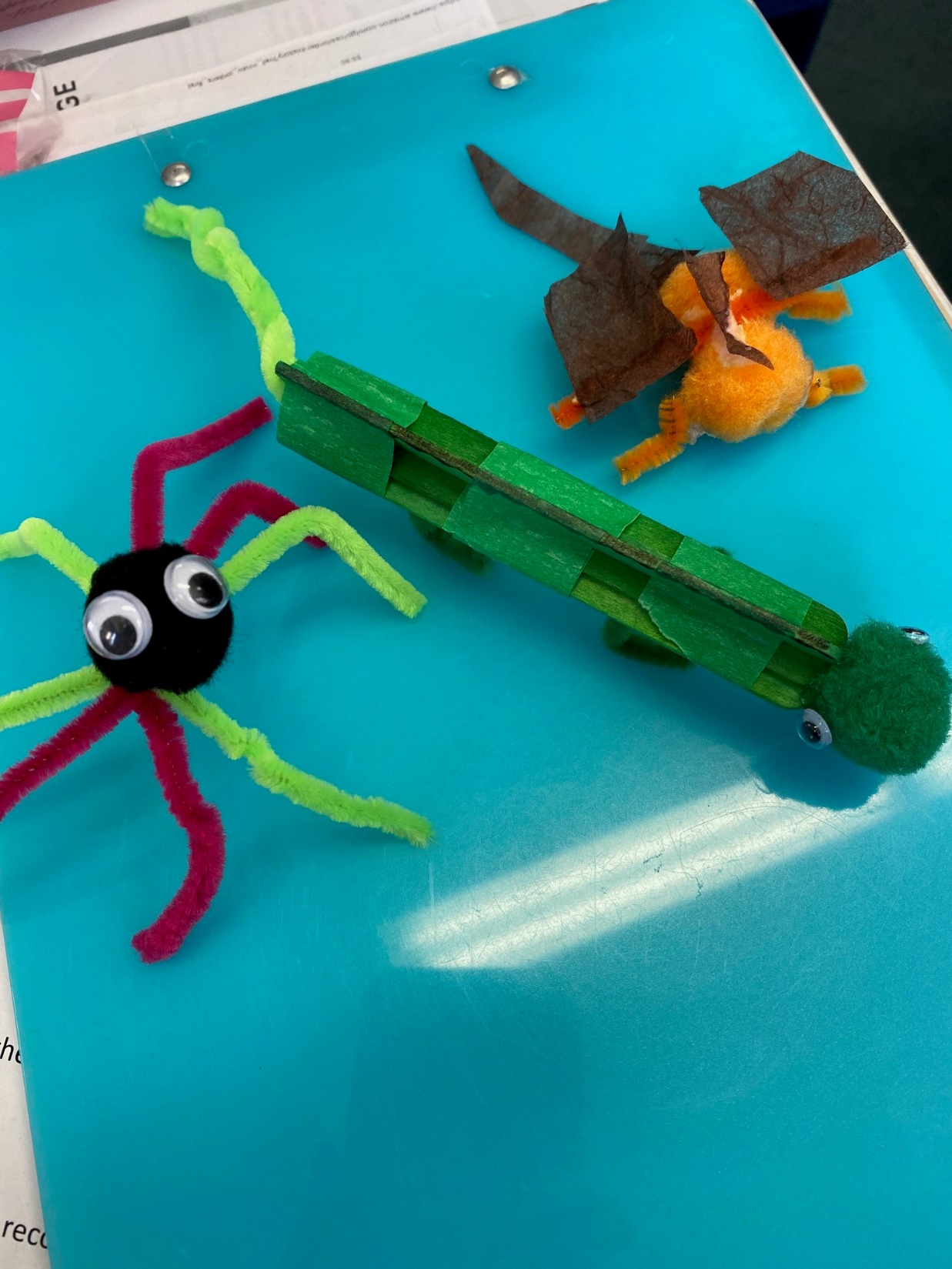 Create a pet 
to fit its home
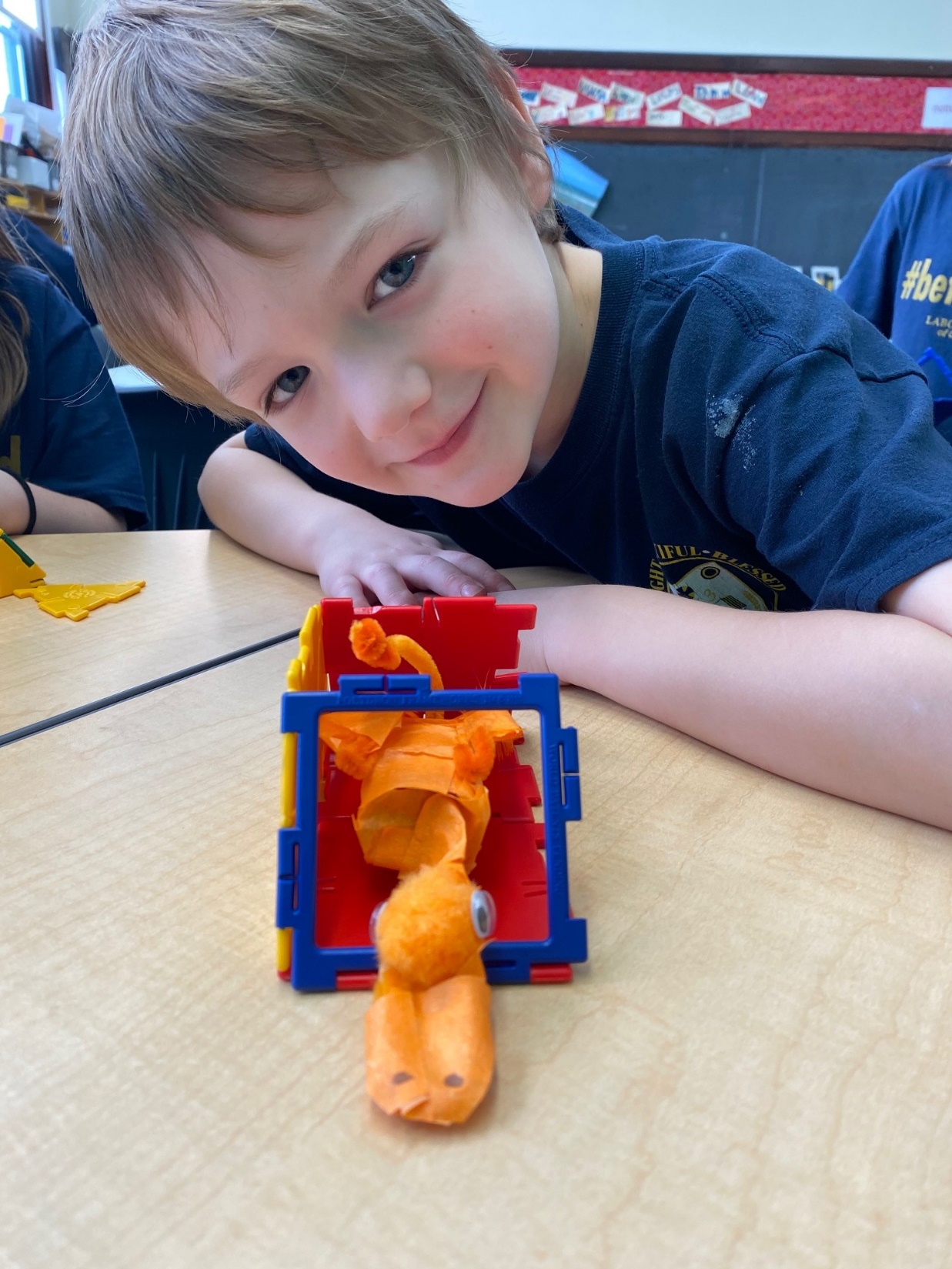 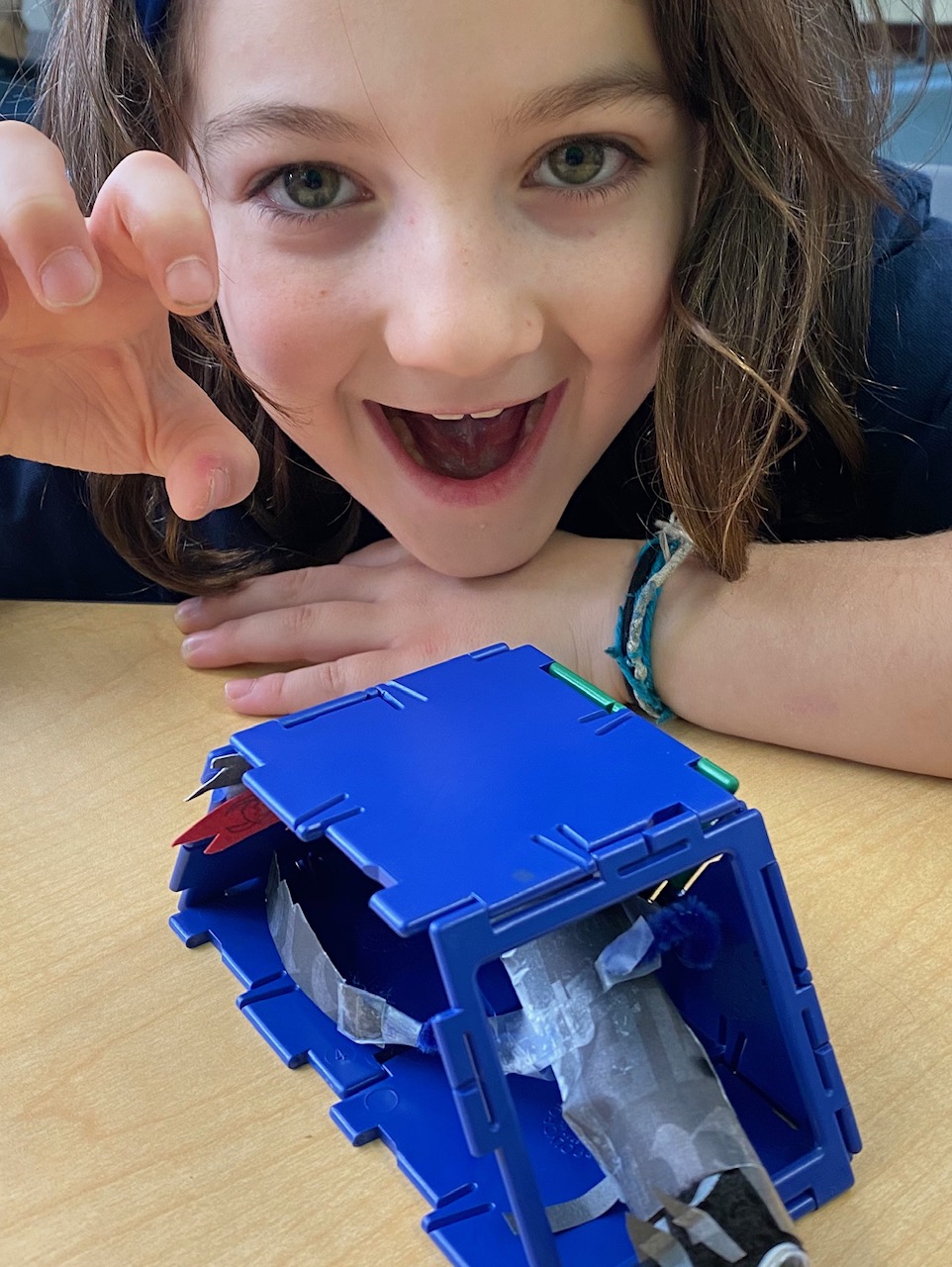 Pet 
“Move-in” Day
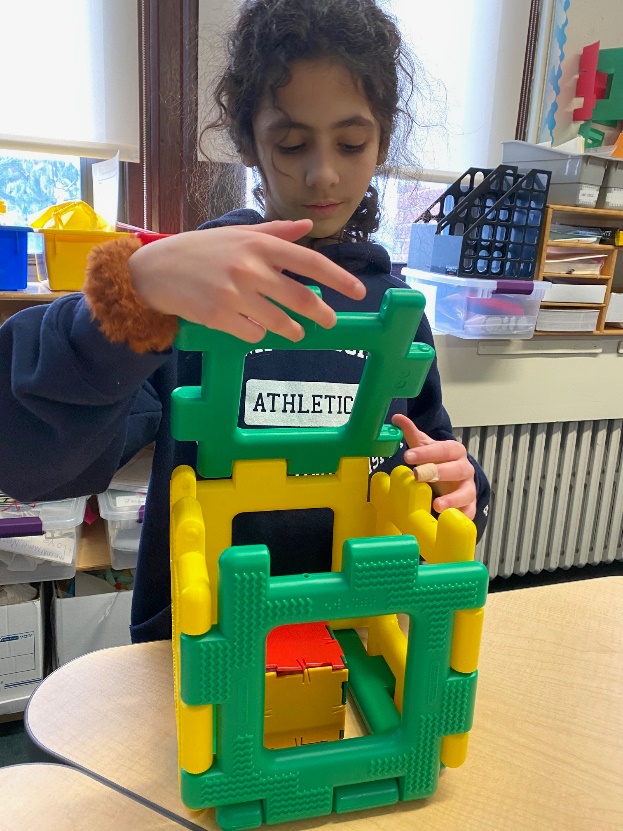 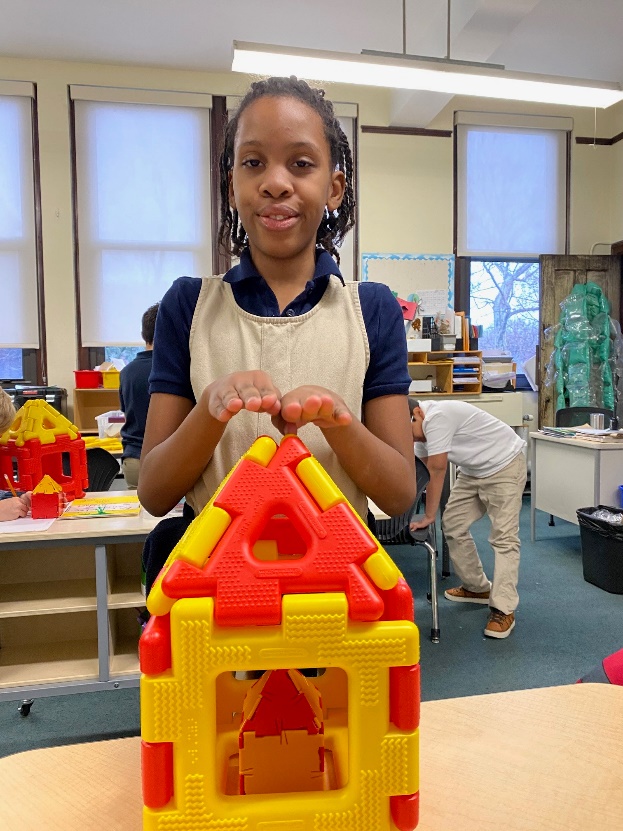 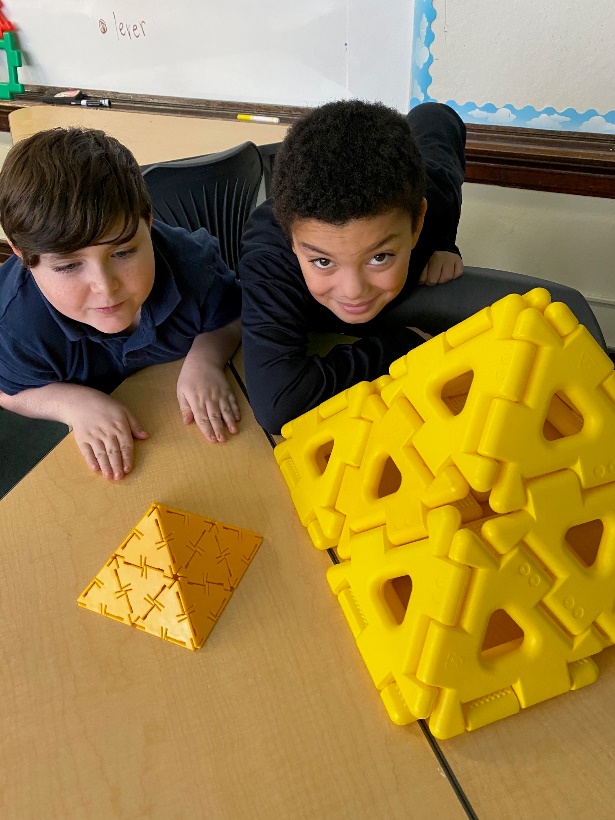 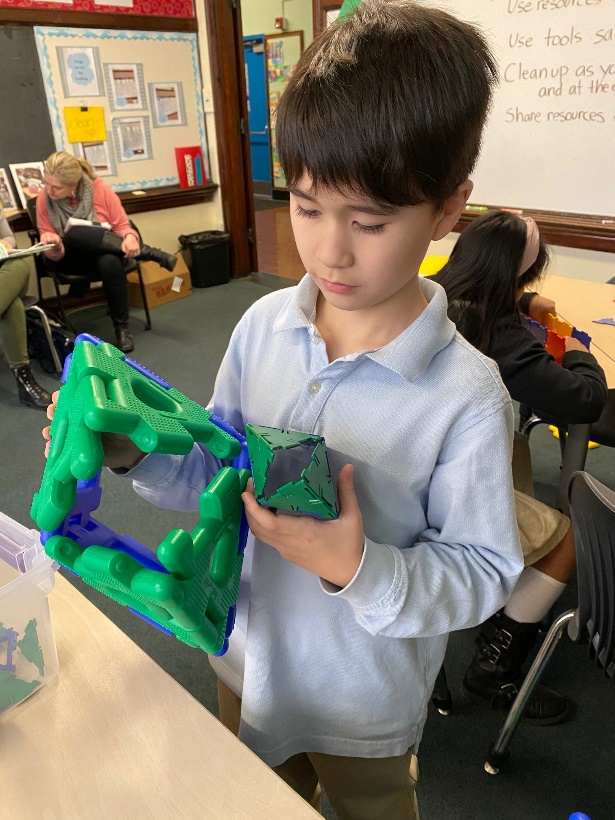 Build a scaled model
Works Cited
Integrating Makerspaces Throughout the Curriculum https://thejournal.com/articles/2018/09/04/integrating-makerspaces-throughout-the-curriculum.aspx

ReMaking Education: Designing Classroom Makerspaces for Transformative Learning https://www.edutopia.org/blog/classroom-makerspaces-transformative-learning-stephanie-west-puckett

Why the “A” in STEAM Education is Just As Important As Every Other Letter https://education.cu-portland.edu/blog/leaders-link/importance-of-arts-in-steam-education/?fbclid=IwAR0NG-Age7AzTV8AM8v8psg_qQdEGzltzH0f9cCcbC911Xc6xpVe-k_Md-8